The M&M problem: How misinformation targets misconception and what NCSE is doing about it
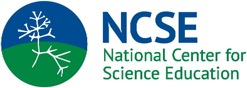 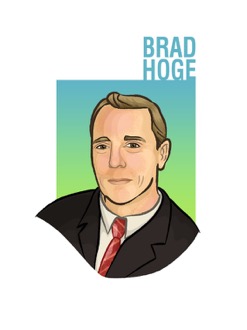 March 17, 2019
Dr. Brad Hoge – NCSE Director of Teacher Support
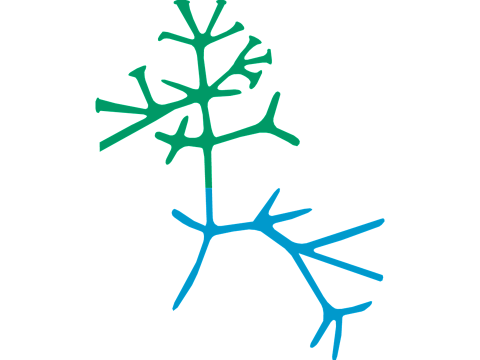 ?
Why do people have misconceptions?
What are the biggest misconceptions people have?
How does misinformation target misconceptions?
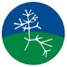 What is NCSE doing to combat misinformation?
How can you fight misinformation when you encounter it?
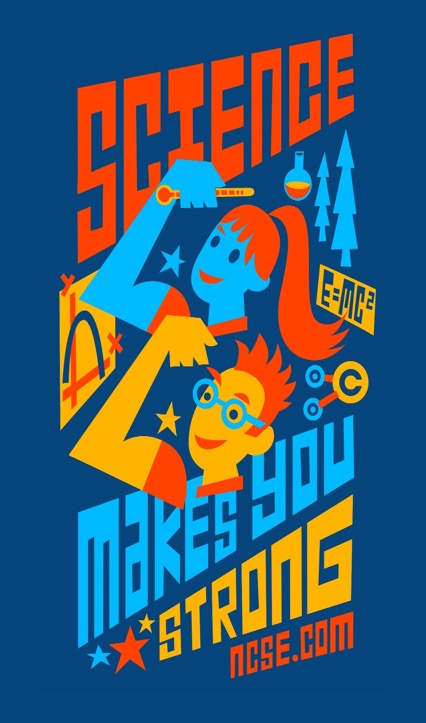 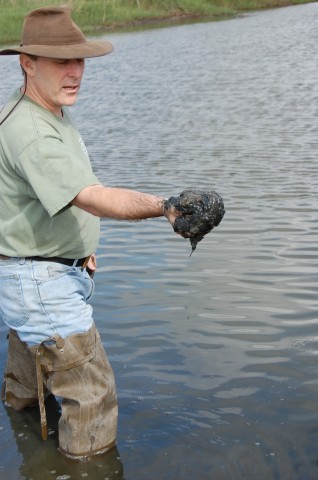 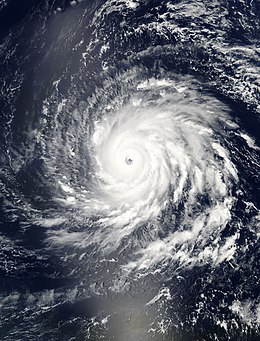 NCSE promotes and defends accurate and effective science education, because everyone deserves to engage with the evidence.
NCSE – A Small Plucky Band
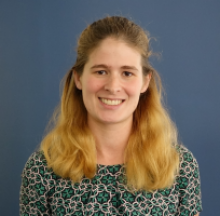 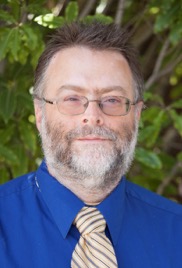 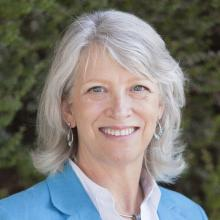 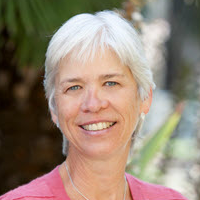 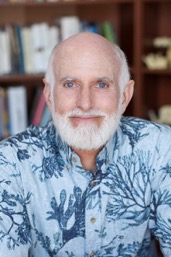 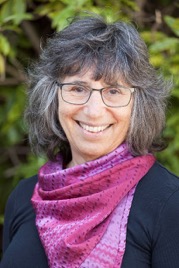 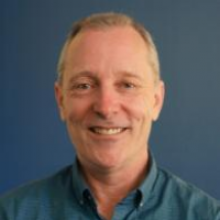 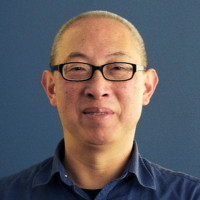 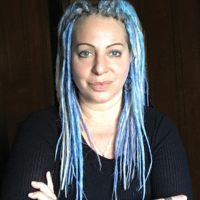 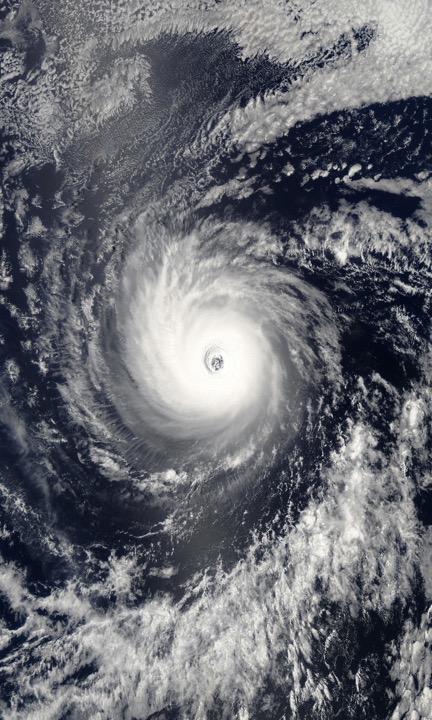 The Nature of Misconceptions

Mis—ratiocination
Intuitive vs. Counterintuitive Concepts
Knowledge Gaps
Logical Fallacy

Rationalization
Cognitive Bias
Cognitive Dissonance
Identity Alignment
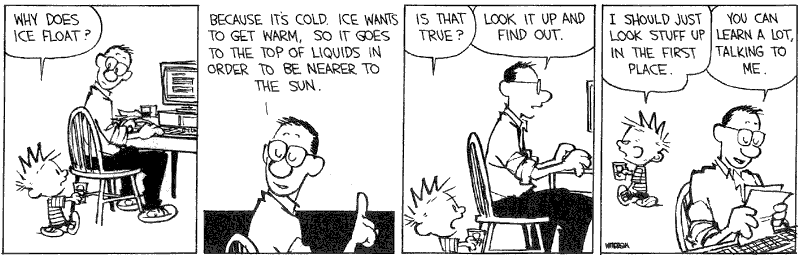 Evolutionary Psychology
We evolved to accept one reality and discovered another – E.O. Wilson
Cognitive barriers (evolutionary psychology)
Probability
Proximity
Deep time
Familiarity
Ideological barriers
Affiliation with groups 
    (social / historical)
Affiliation with ratiocination 
    (social / logical)
Cultural and religious barriers
Generate Controversy
Seed Doubt
Wedge in Alternate “Facts”
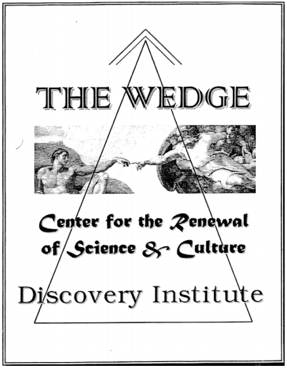 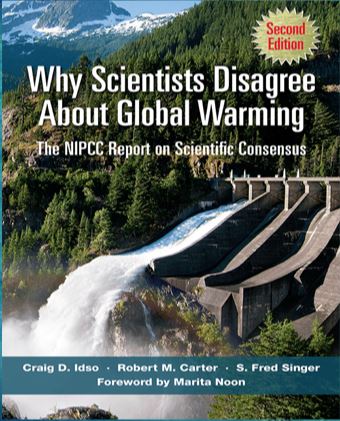 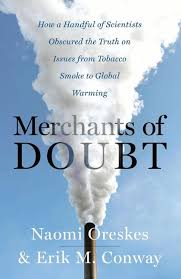 Misinformation Strategies
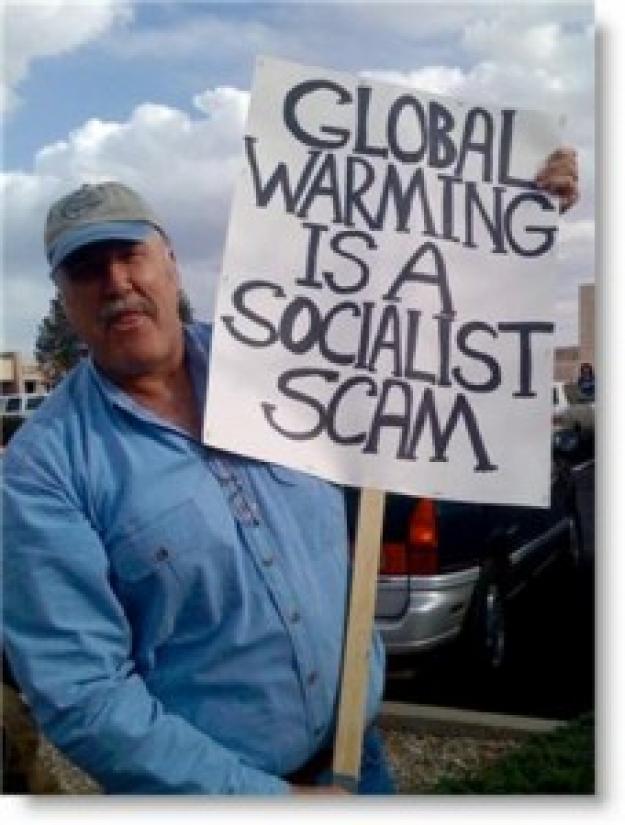 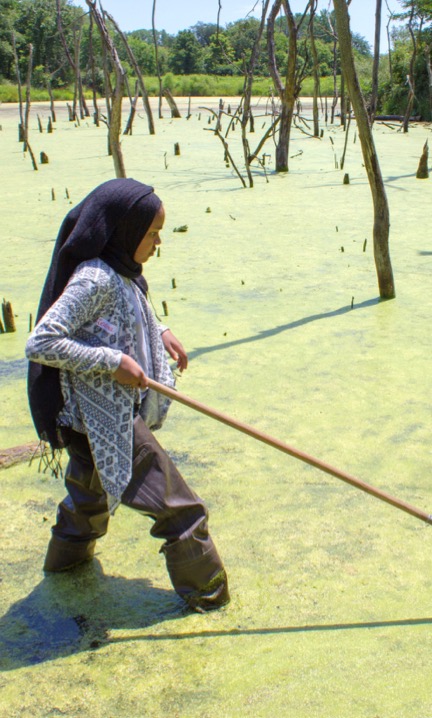 Misinformation Strategies

Generate Controversy
False Equivalency
Appeal to Ideology – Us vs Them Mentality

Seed Doubt
Logical Fallacy

Wedge in Alternative “Facts”
Propaganda
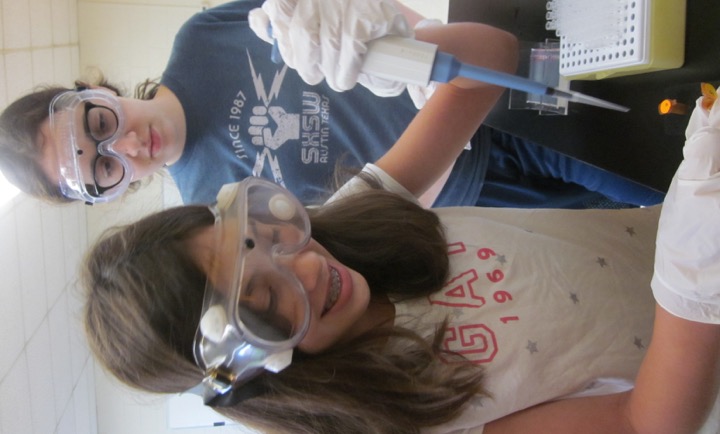 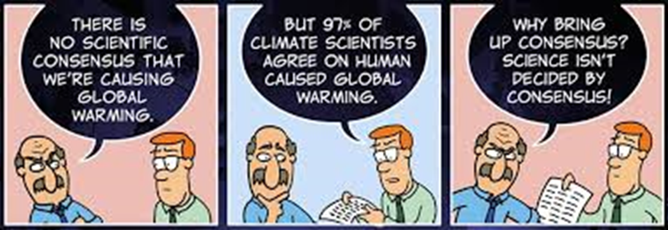 Gaps in Knowledge
Emotional Triggers
Identity Allegiance
We forget most of what we learn

We never learned much about evolution or climate change in the first place

A little bit of knowledge is a dangerous thing
Identity Alignment
Ancestry
Heritage

Polarization
The Other
Perceived Threats

Echo Chambers
We’re fearful of change
We don’t understand probability
We don’t understand time

We’re fearful of being taken advantage of
We don’t trust people, so
We don’t trust experts

We’re fearful of an impersonal universe
How Misinformation Targets Misconceptions
We Are All Susceptible
It’s Not About Education Level
It’s Not About Specific Ideology
Our own expertise is limited

We all must trust “experts”







We all tend to stay in our own echo chambers
Each side of the political spectrum is equally likely to ignore evidence

We are all susceptible to fake experts

We are all susceptible to mystical thinking
Evidence shows that higher levels of education correlate to increased polarization

Evidence also shows that higher education levels lead to greater false confidence

We’re all susceptible to confirmation bias
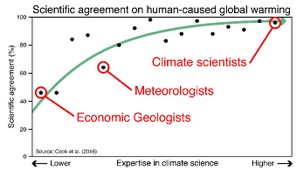 How Misinformation Targets Misconceptions
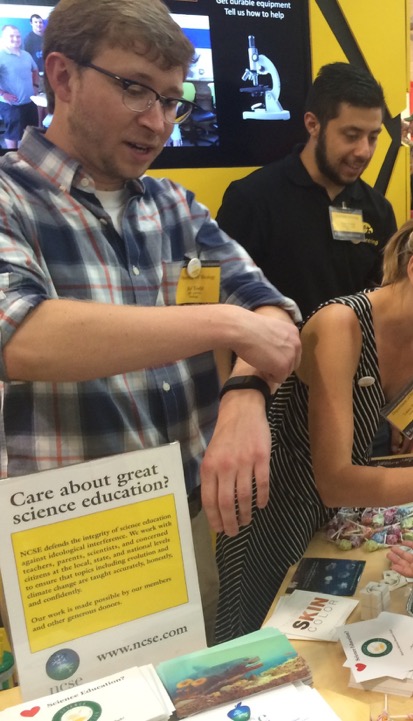 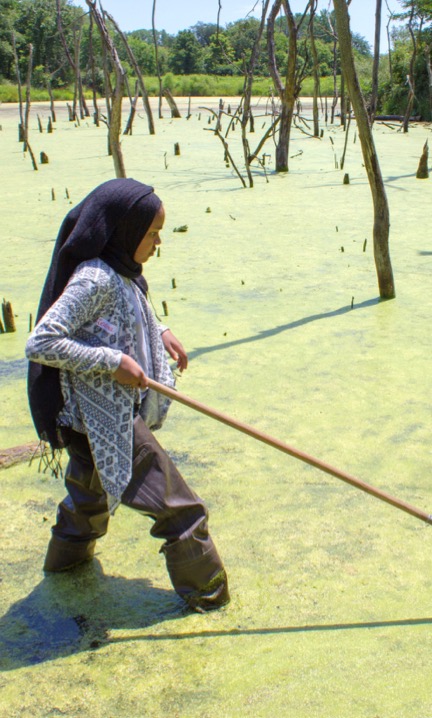 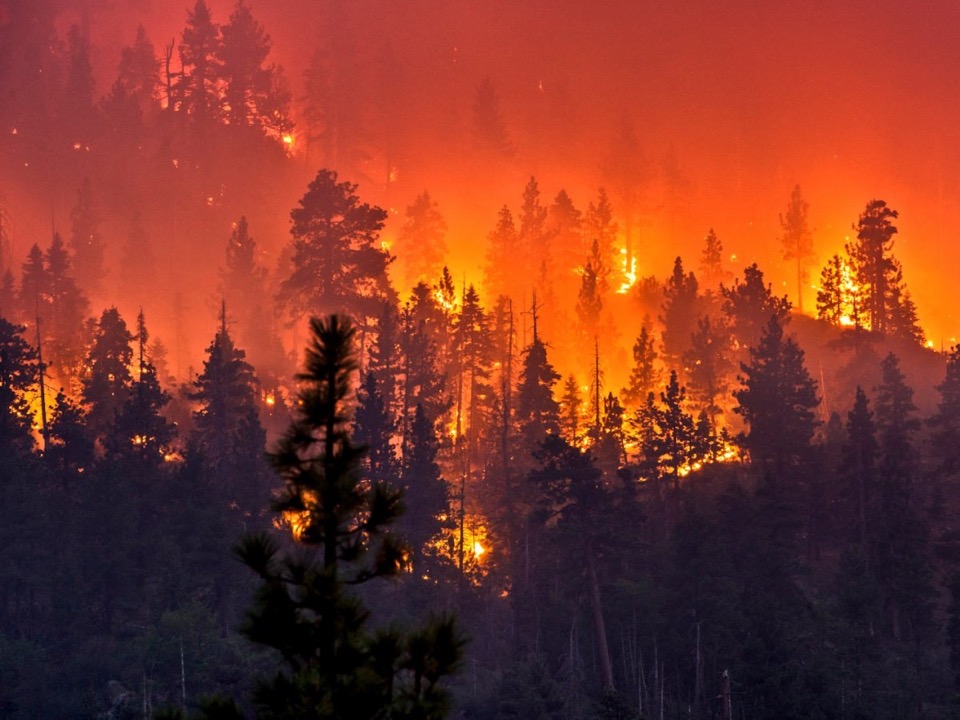 Climate Change Misconceptions

Scientists don’t agree about climate change
Models are bad science
Climate has always changed, what’s happening now is no different
Extreme weather has always happened, so what’s happening now is no different
There’s nothing we can do about it

Evolution Misconceptions

Species evolve because of goal or intention
Traits evolve for need or purpose
Kinds can adapt and change slightly, but this can’t lead to new species
It’s just a theory
Evolution is incompatible with faith
Science Denial
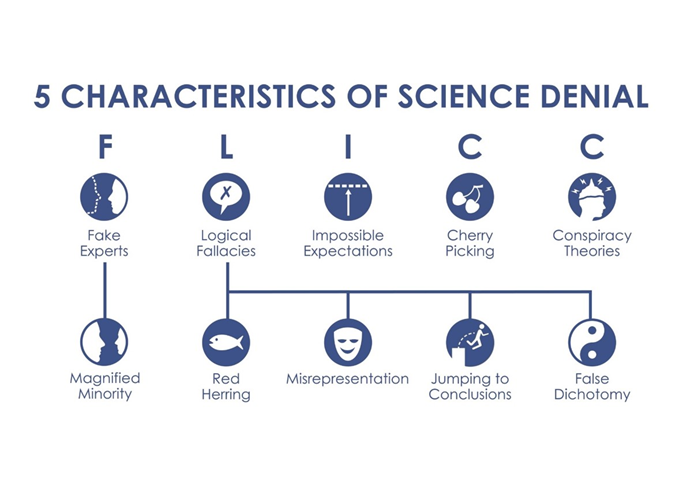 FLICC
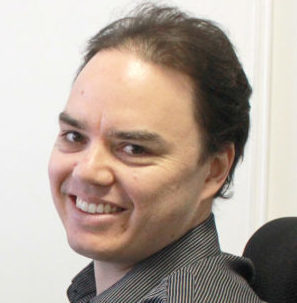 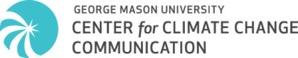 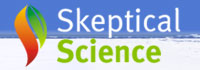 https://www.skepticalscience.com/
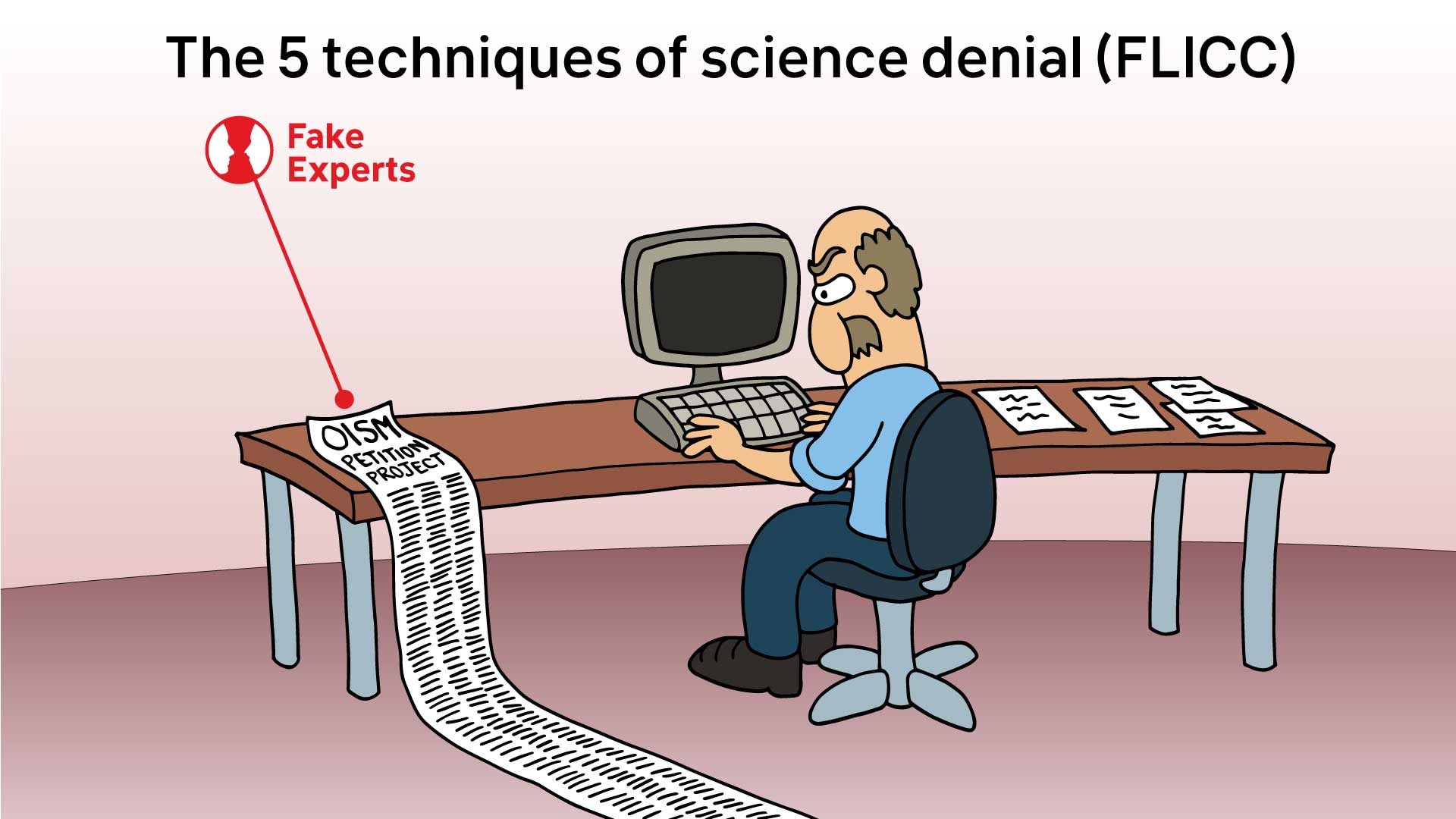 [Speaker Notes: Fake experts are people who convey the appearance of expertise without possessing any actual relevant expertise.]
Climate Change Misconceptions
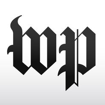 “White House to set up panel to counter climate change consensus, officials say”
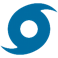 Fake Experts
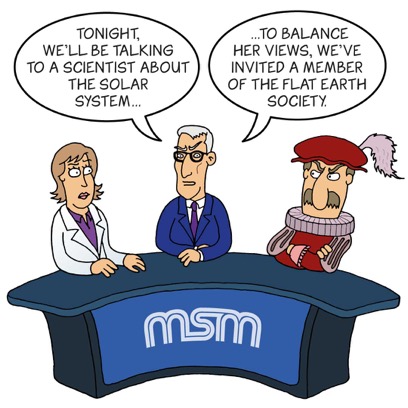 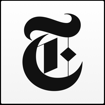 “The E.P.A. Chief Wanted a Climate Science Debate. Trump’s Chief of Staff Stopped Him”
Scientific consensus: Earth's climate is warming
 (Climate.gov)
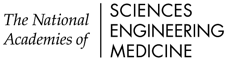 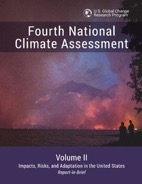 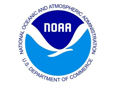 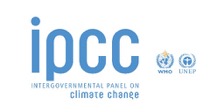 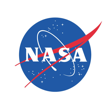 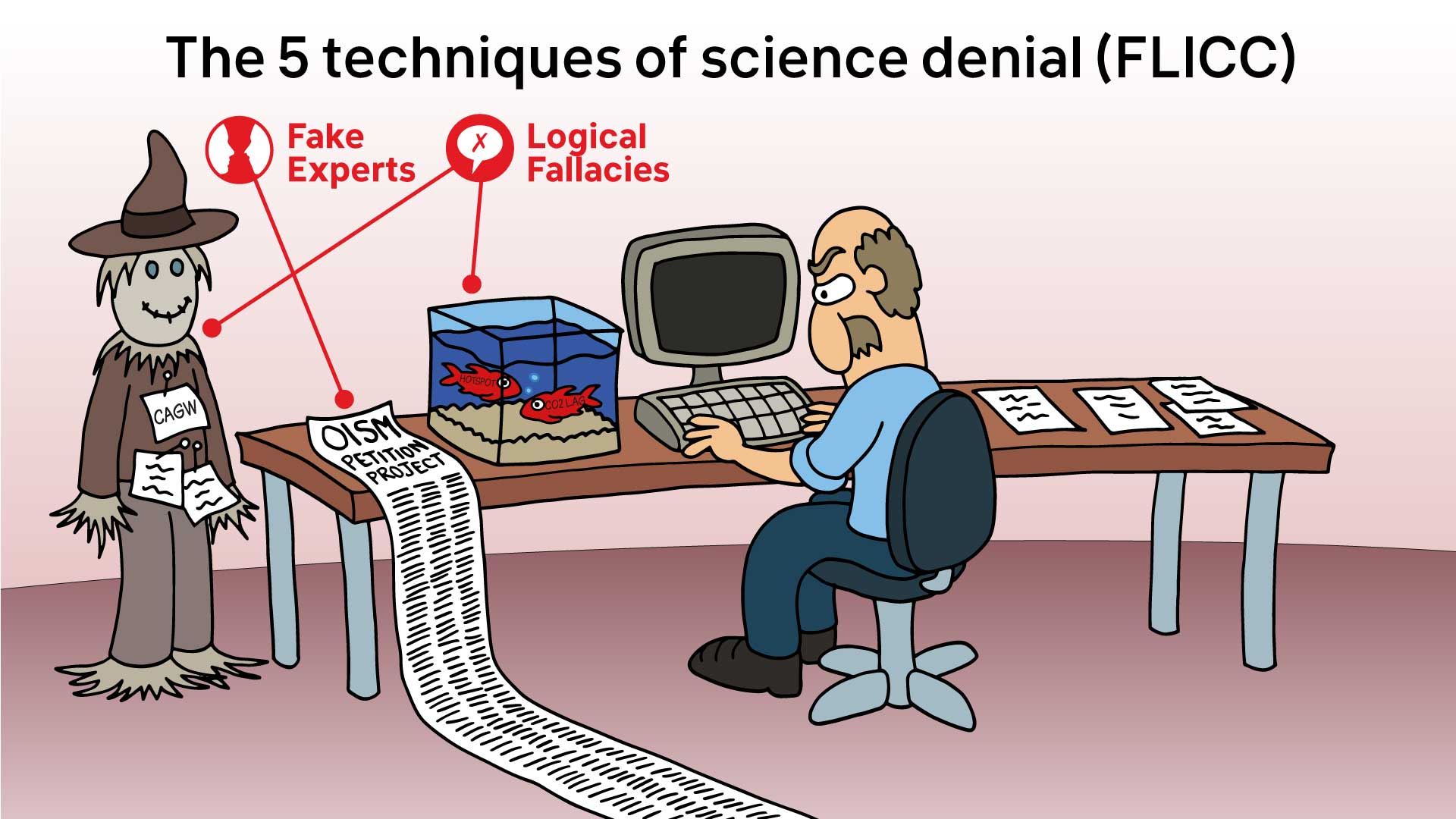 [Speaker Notes: Logical fallacies are false arguments leading to an invalid conclusion. There are a number of different fallacies—here are just a few that are commonly found in deniers’ arguments.]
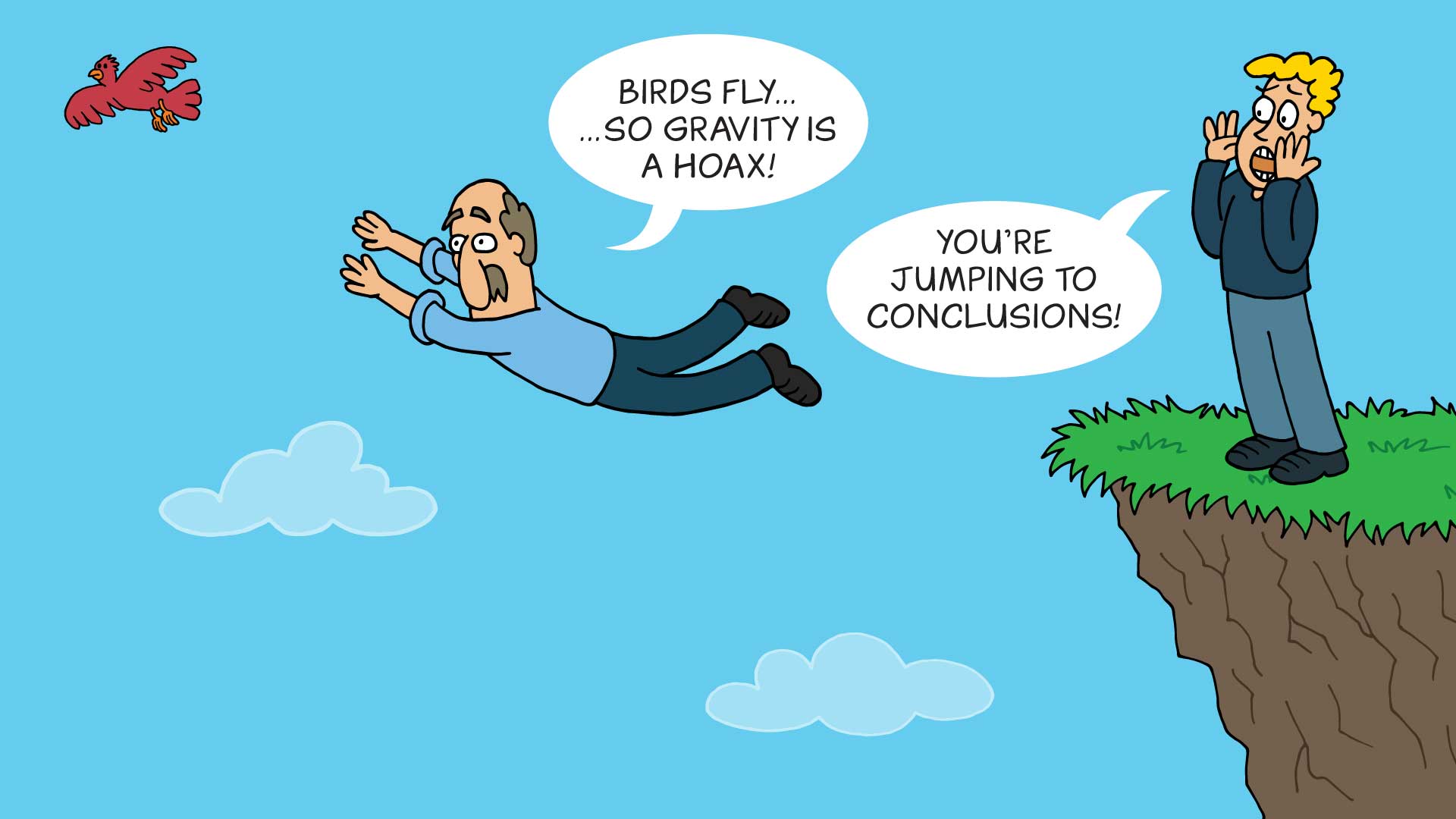 [Speaker Notes: Let me give another example of debunking this climate myth with a parallel argument. Saying “flying birds disprove gravity” commits the single cause fallacy – the same fallacy as saying “past climate change disproves human-caused global warming.”

Now it turns out cartoons are the perfect delivery mechanism for parallel arguments. So in the time left, I’d like to give a few more examples of climate misinformation and parallel arguments that expose their logical fallacies.]
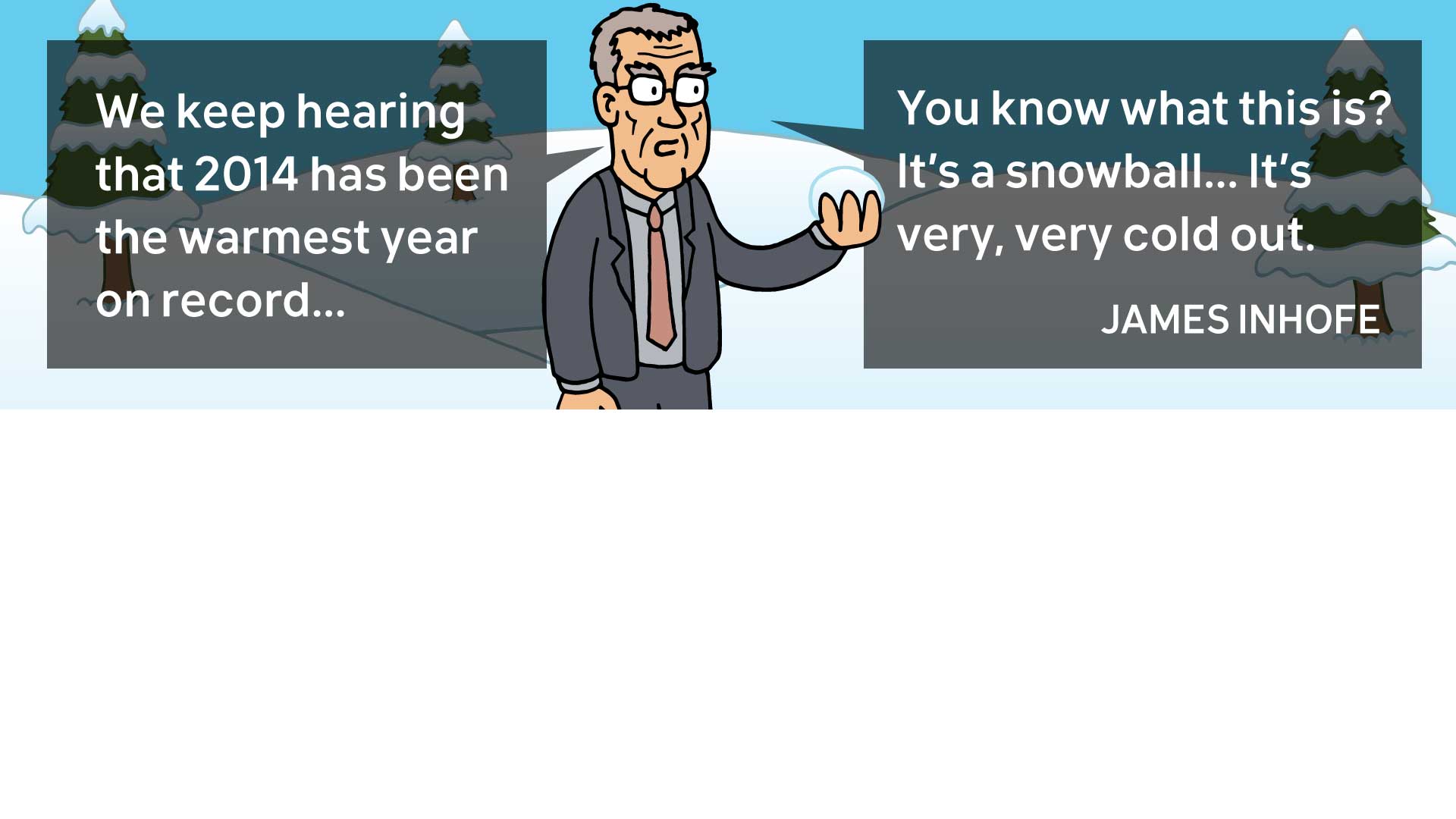 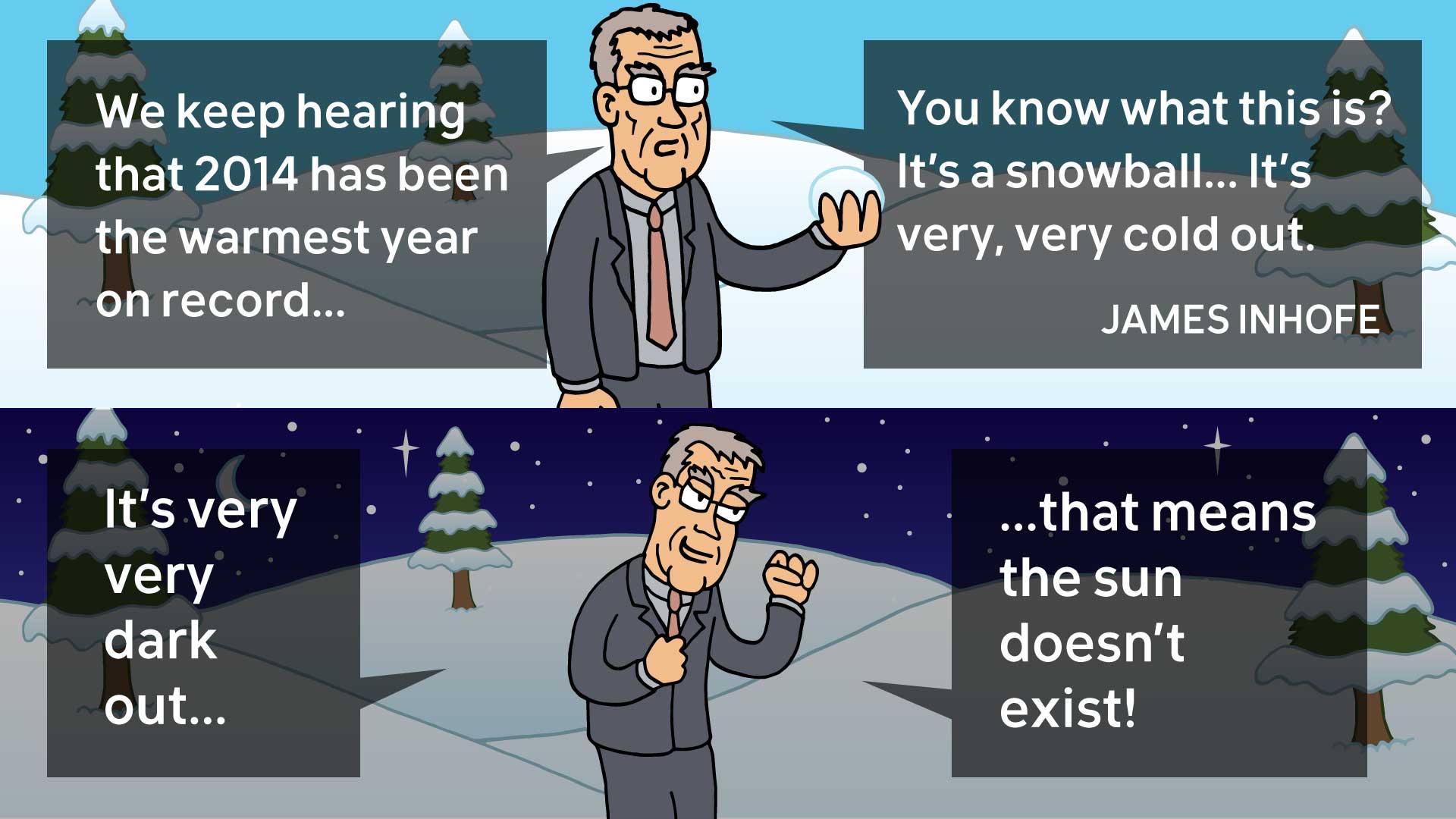 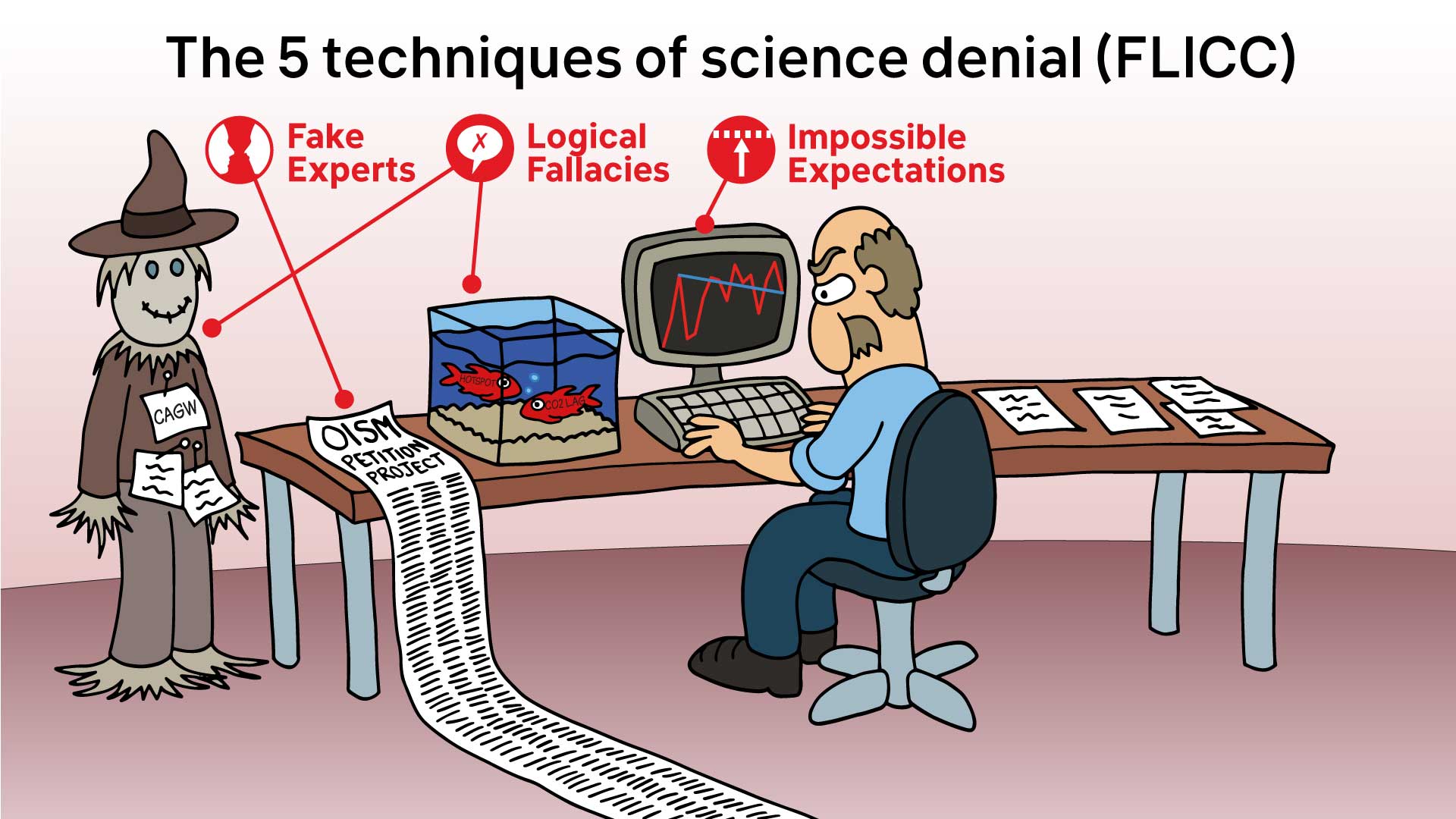 [Speaker Notes: Impossible expectations demands unrealistic standards of proof before acting on the science.]
Climate Change Misconceptions
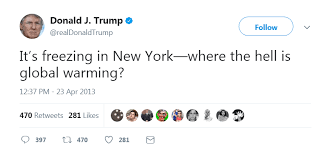 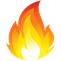 Impossible Expectations
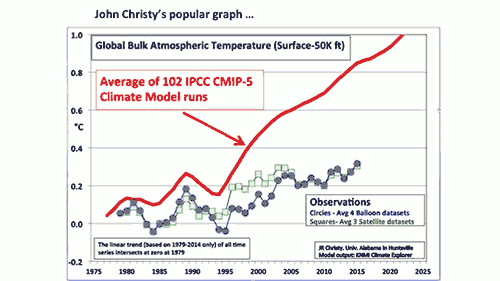 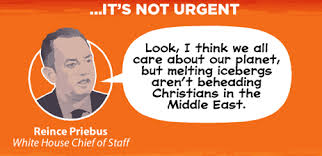 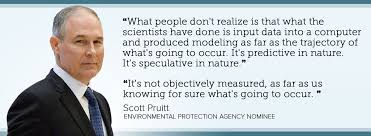 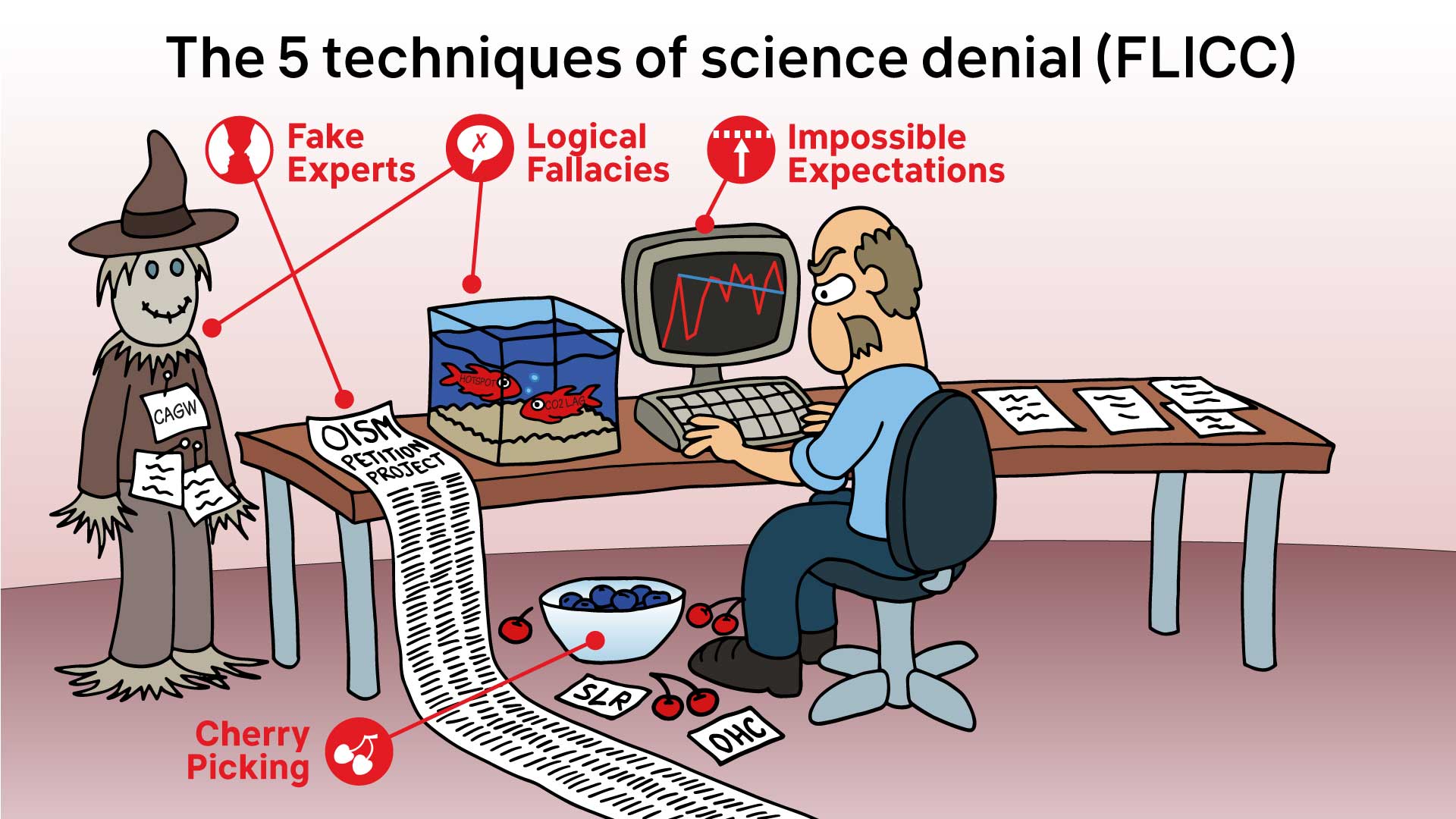 [Speaker Notes: Cherry picking involves focusing on select pieces of data while ignoring anything conflicting with the desired conclusion.]
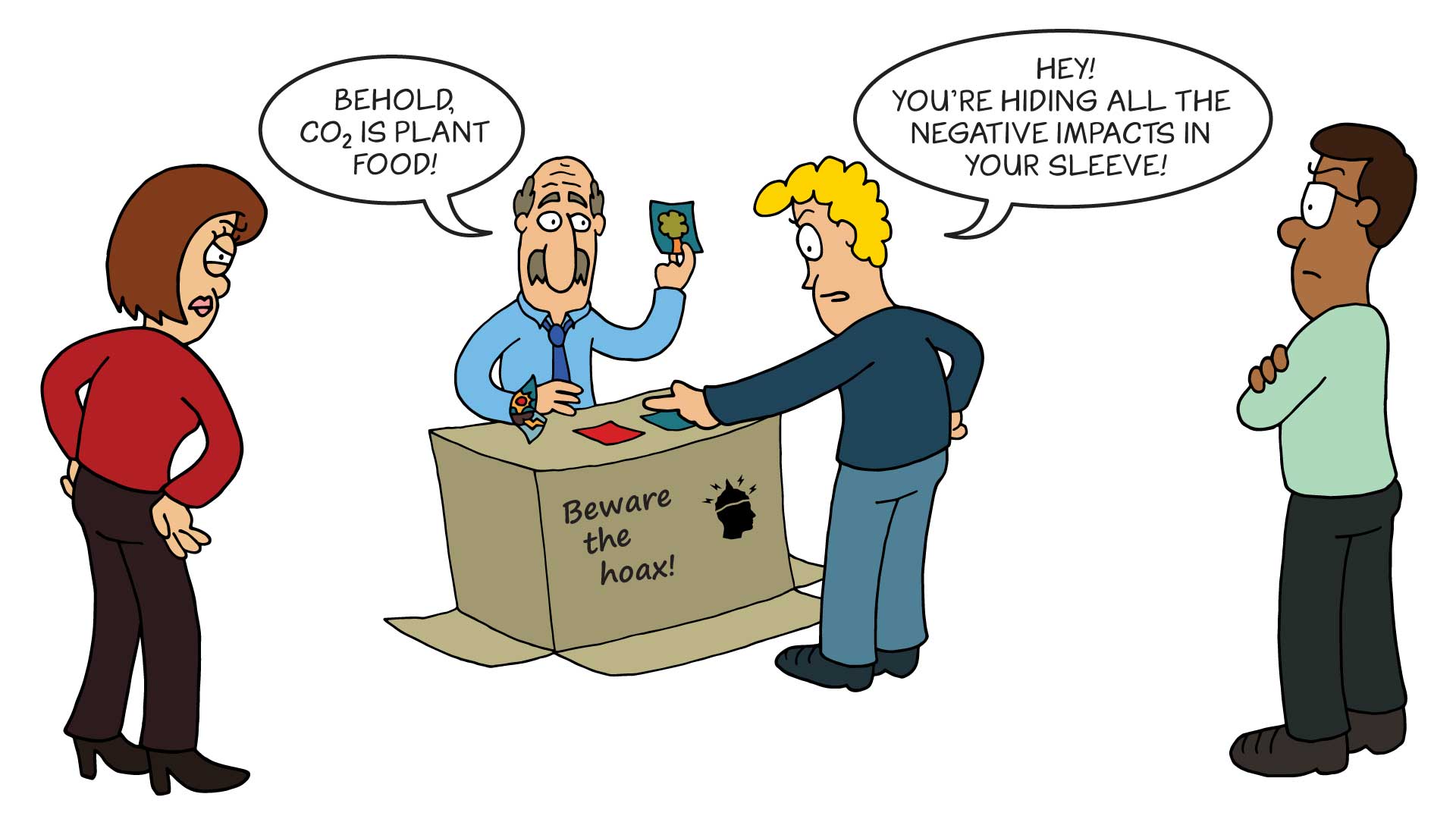 [Speaker Notes: Recognising this problem also provides the answer to how to respond to misinformation. We need to help people discern the difference between fact and fiction when faced with conflicting information. We can do this by explaining the techniques used to distort the facts. This is like exposing the sleight of hand behind a magician’s trick. Once people see the technique behind a misleading argument, that misinformation loses its influence.

So how do we identify the misleading techniques in misinformation? The key to doing that is critical thinking.]
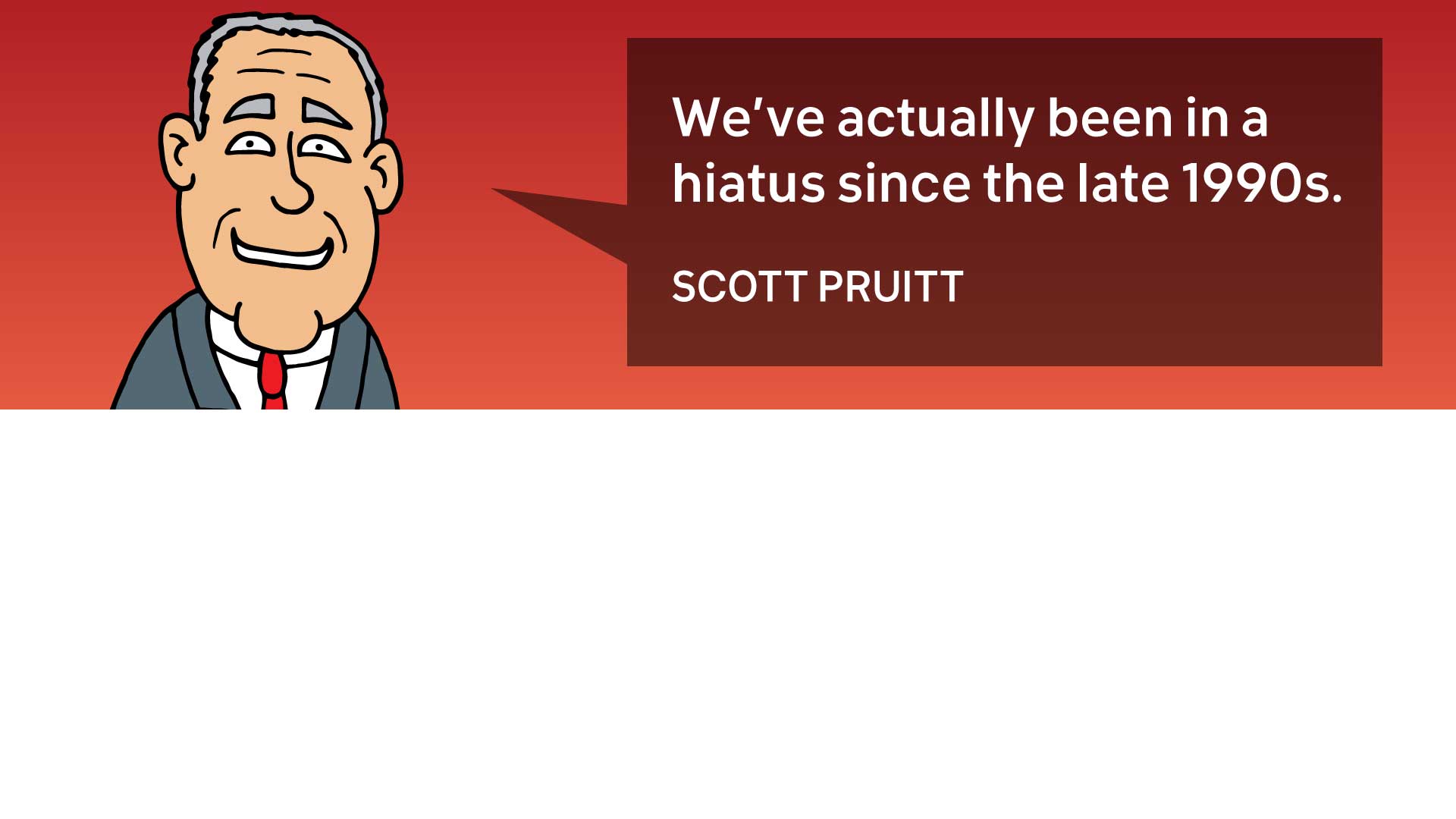 [Speaker Notes: But last year when the US withdrew from the Paris climate agreement, Scott Pruitt gave a press conference in the White House and argued that global warming stopped in the 1990s.]
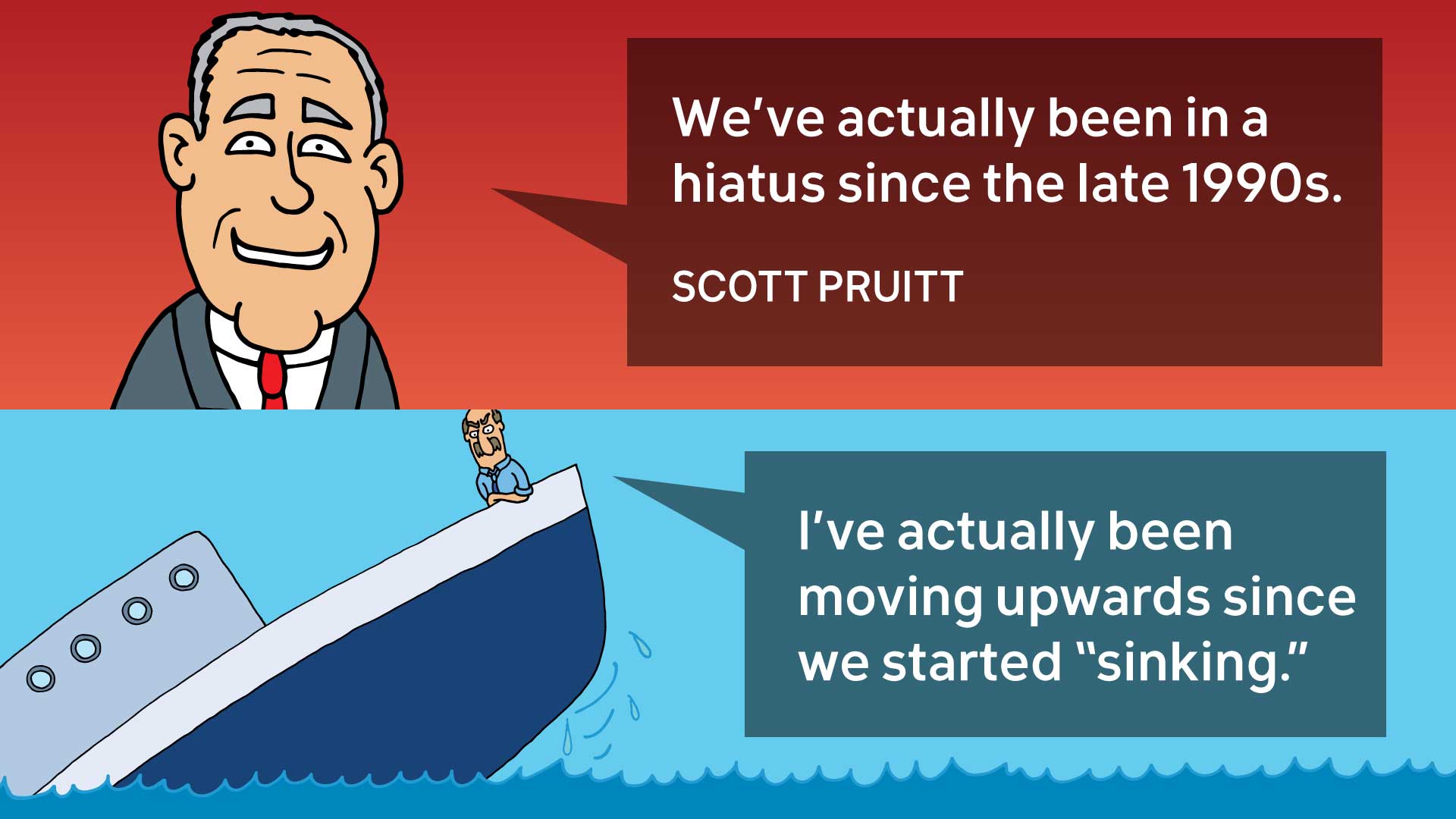 [Speaker Notes: The technique of cherry picking is like being on the bow of a sinking ship and arguing that it’s not sinking because you’re actually moving upwards. By not looking at the overall picture, you can come to dangerous conclusions.]
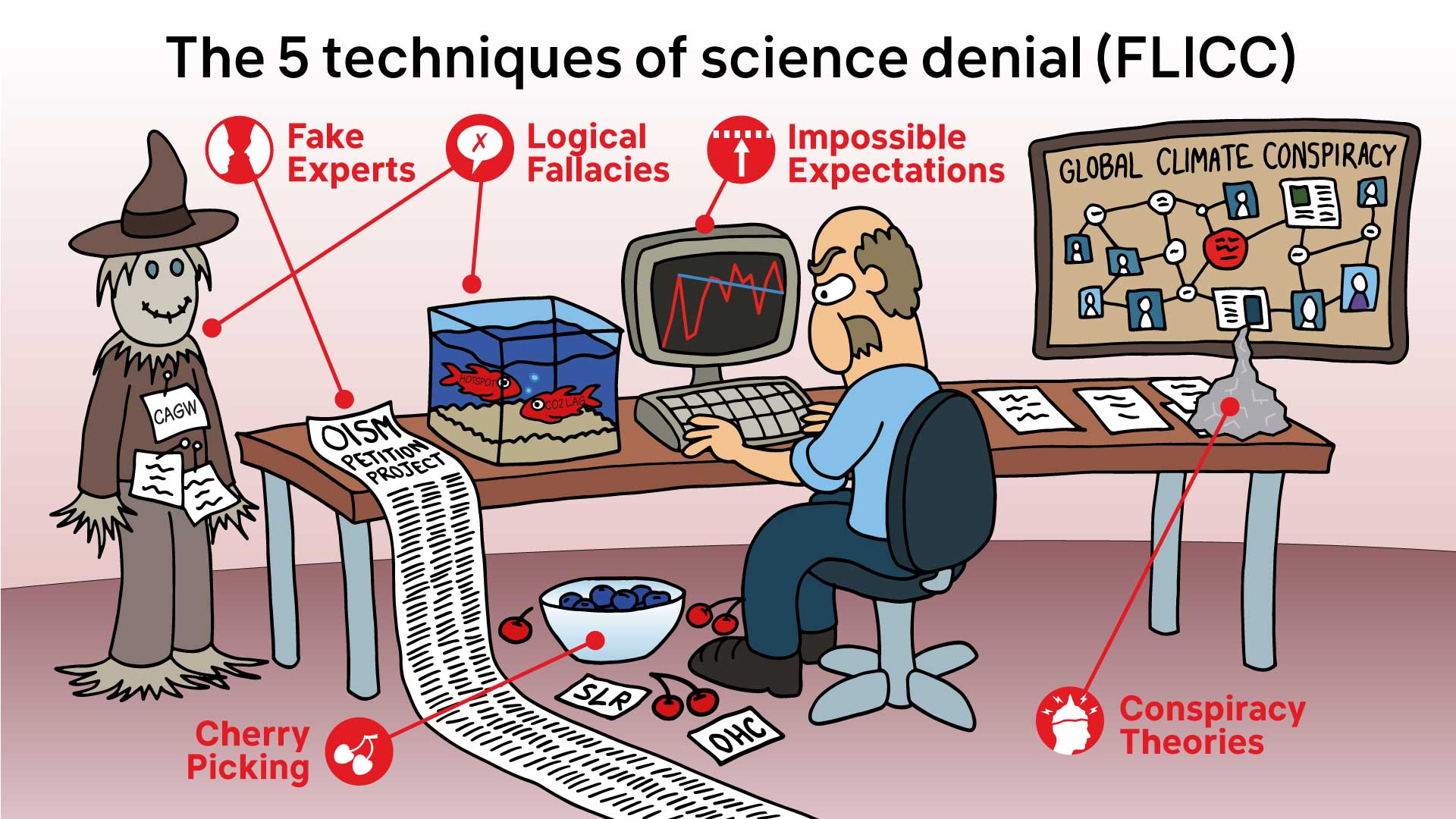 [Speaker Notes: Conspiracy theories are created when science deniers accuse the world’s scientists of a massive, global conspiracy.]
Climate Change Misconceptions
Insert Awesome Sub-title Here
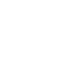 Conspiracy Theories
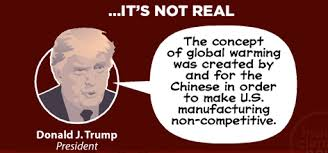 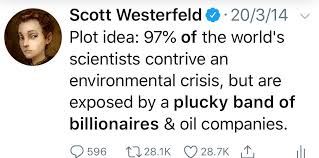 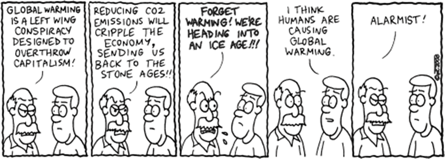 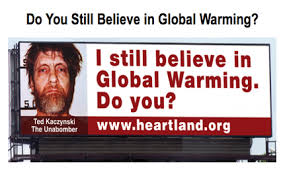 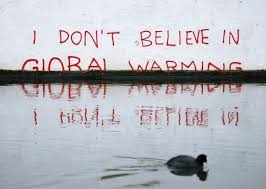 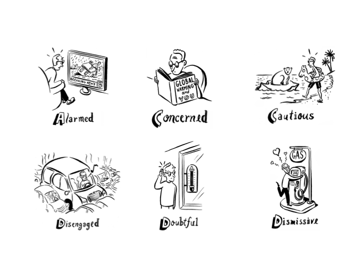 Six Americas
Yale Program on Climate Change Communication
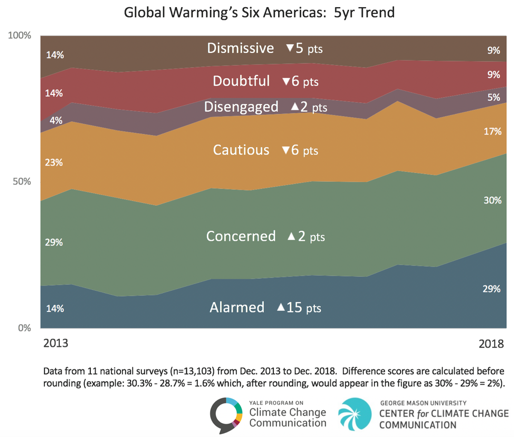 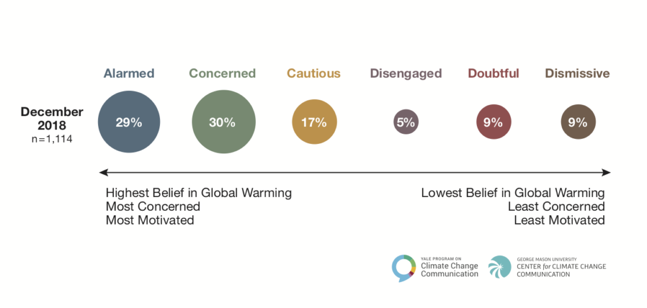 http://climatecommunication.yale.edu/about/projects/global-warmings-six-americas/
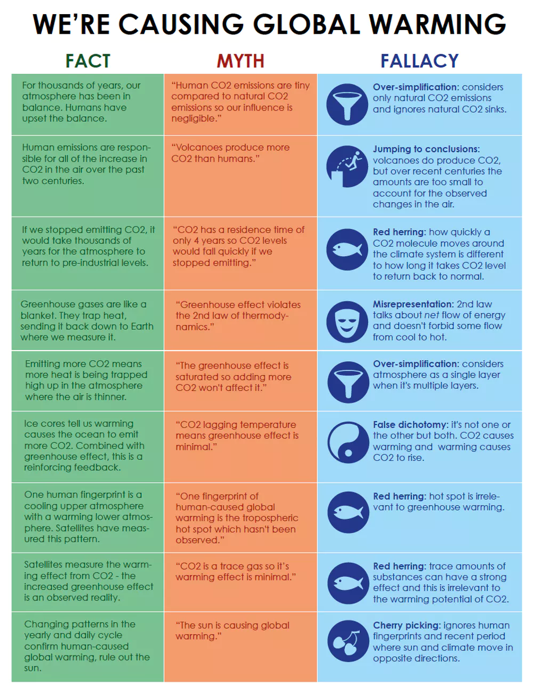 Dealing with Denial
FLICC
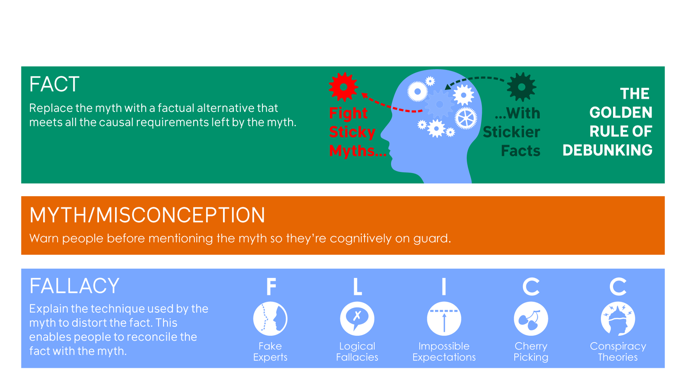 https://www.skepticalscience.com/
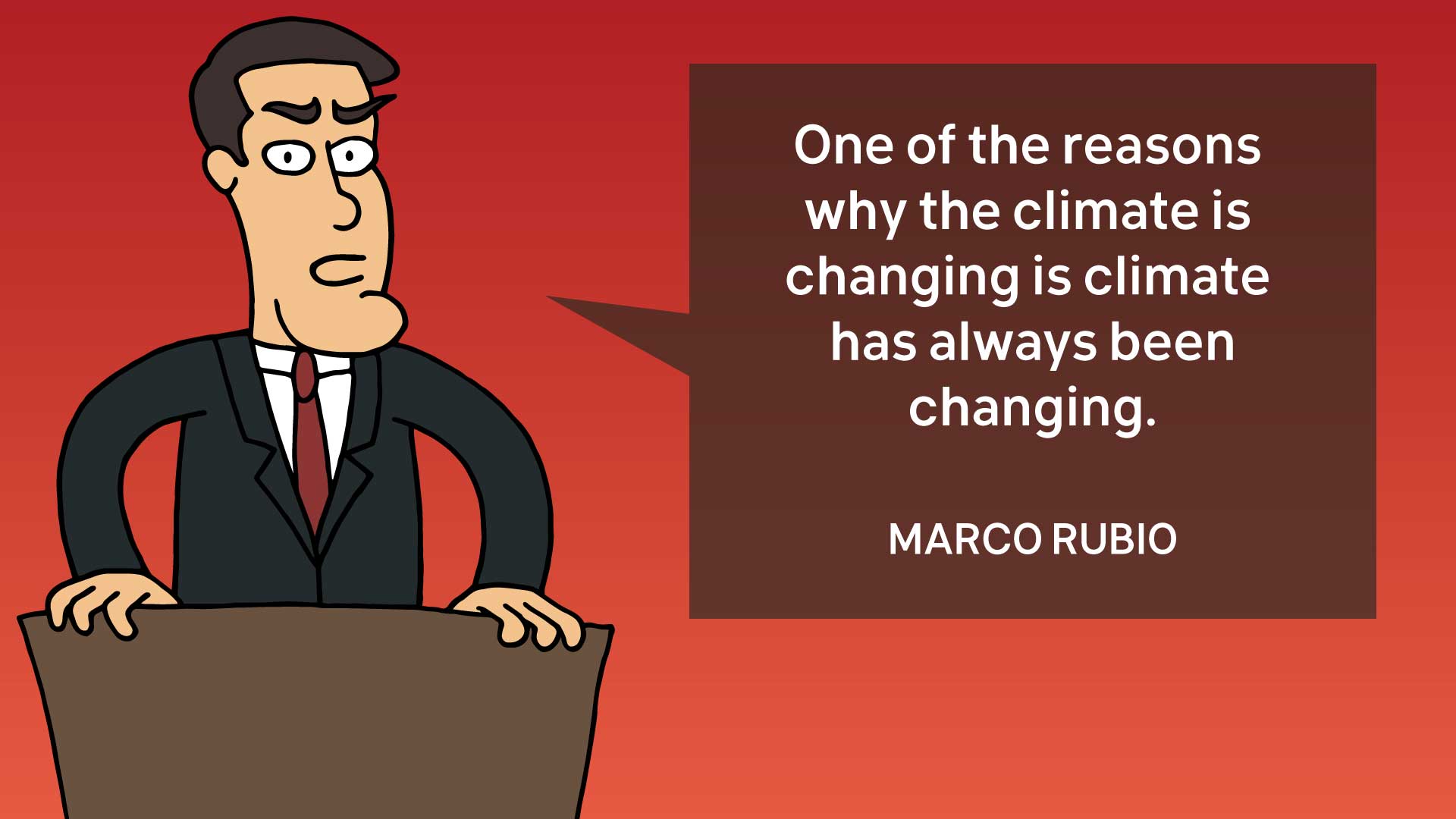 [Speaker Notes: Let me give an example of how to use critical thinking to expose bad logic. Here is an argument from Senator Marco Rubio during the 2016 primaries. Basically, he was arguing here that humans aren’t causing climate change because climate has always changed. How do we assess whether that argument is valid or not?]
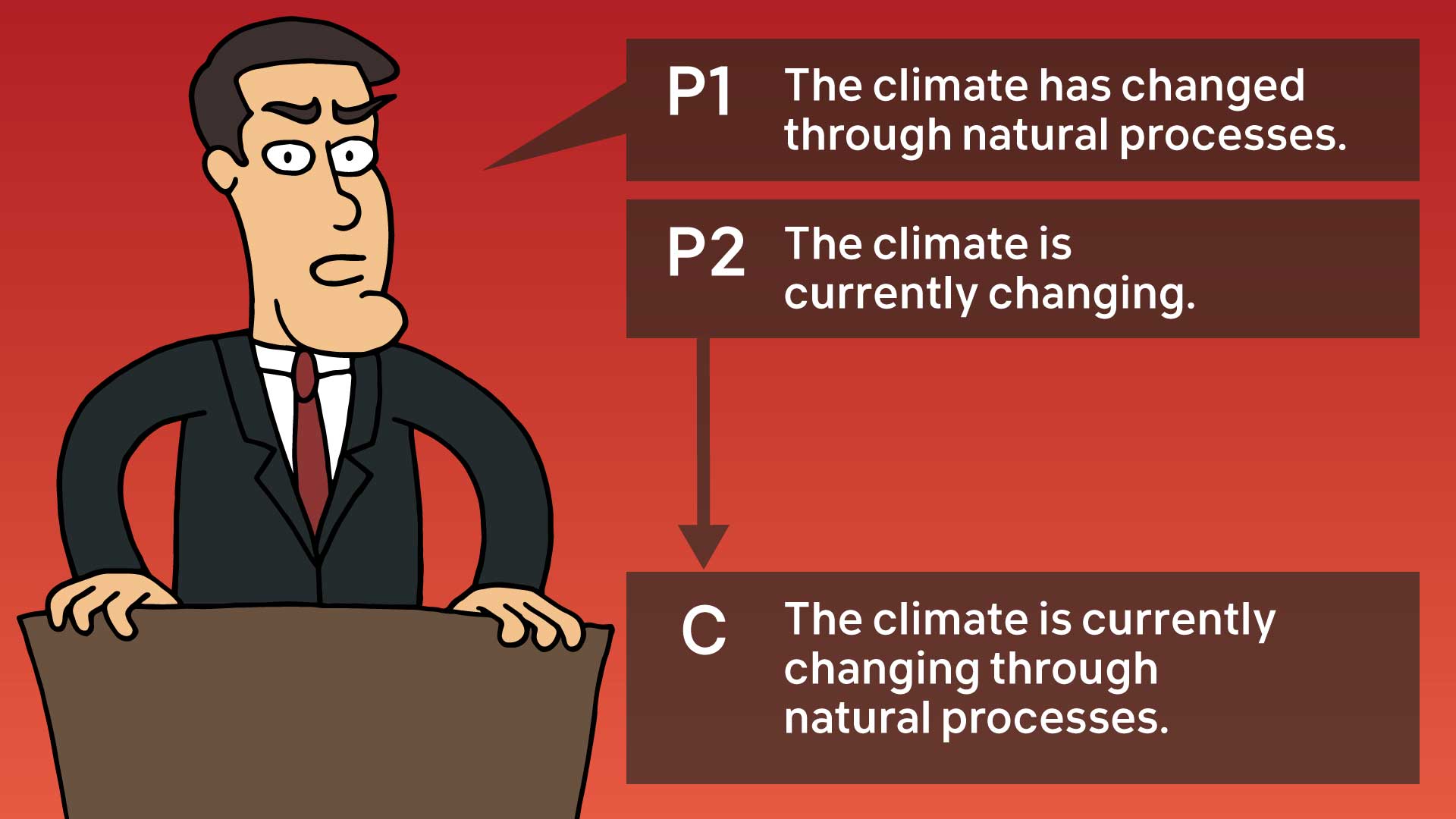 [Speaker Notes: Critical thinking is like x-ray vision into thinking. It allows you to take an argument and deconstruct it in order to see its starting assumptions or premises, and its conclusion. Once you break an argument down to its logical structure, you can identify the exact place where an argument misleads.]
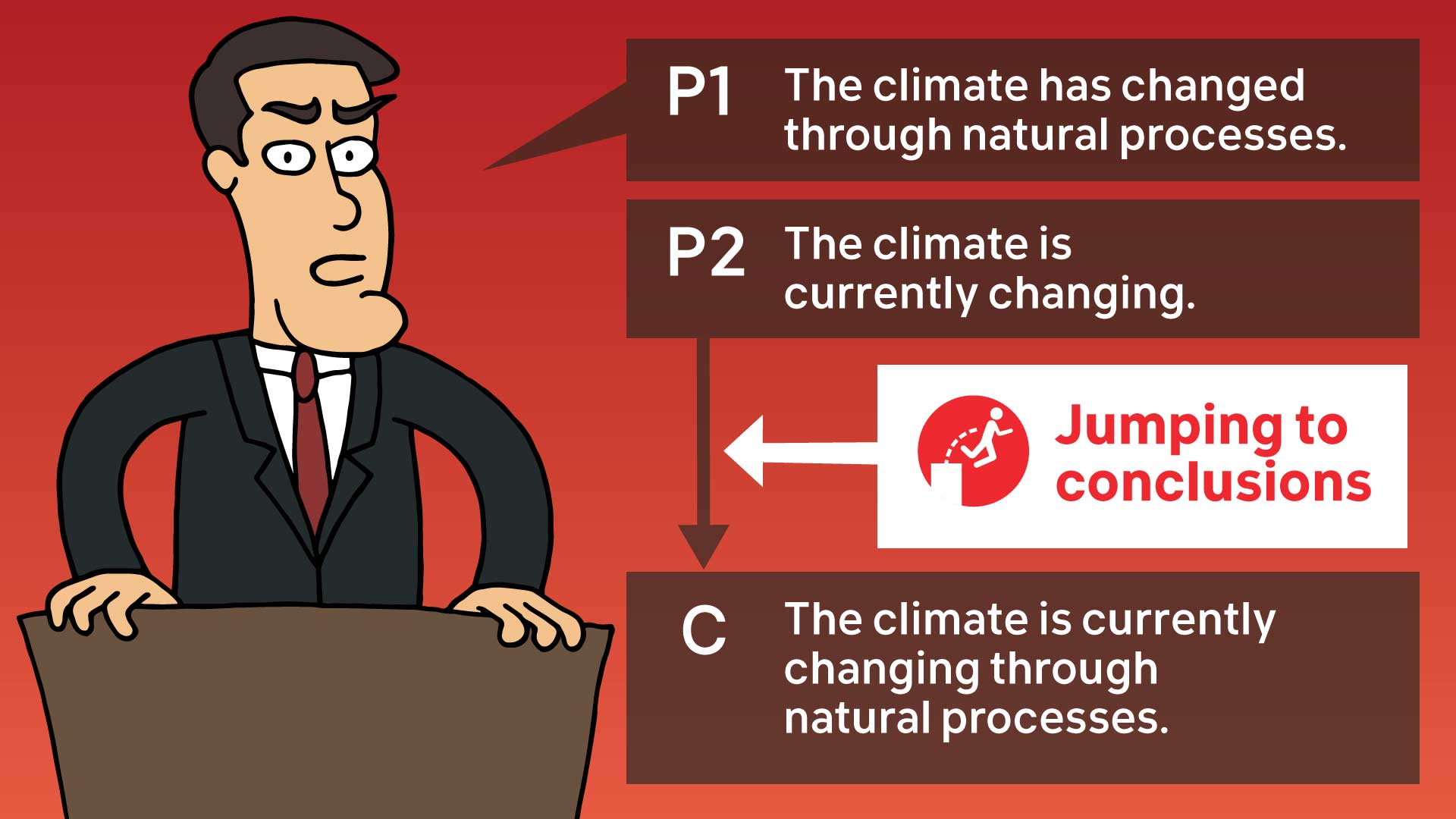 [Speaker Notes: In this case, the premises don’t lead to the conclusion. The fallacy is jumping to conclusions, otherwise known as a non sequitur. Often when an argument is a non sequitur, it’s because there’s a hidden premise or assumption.]
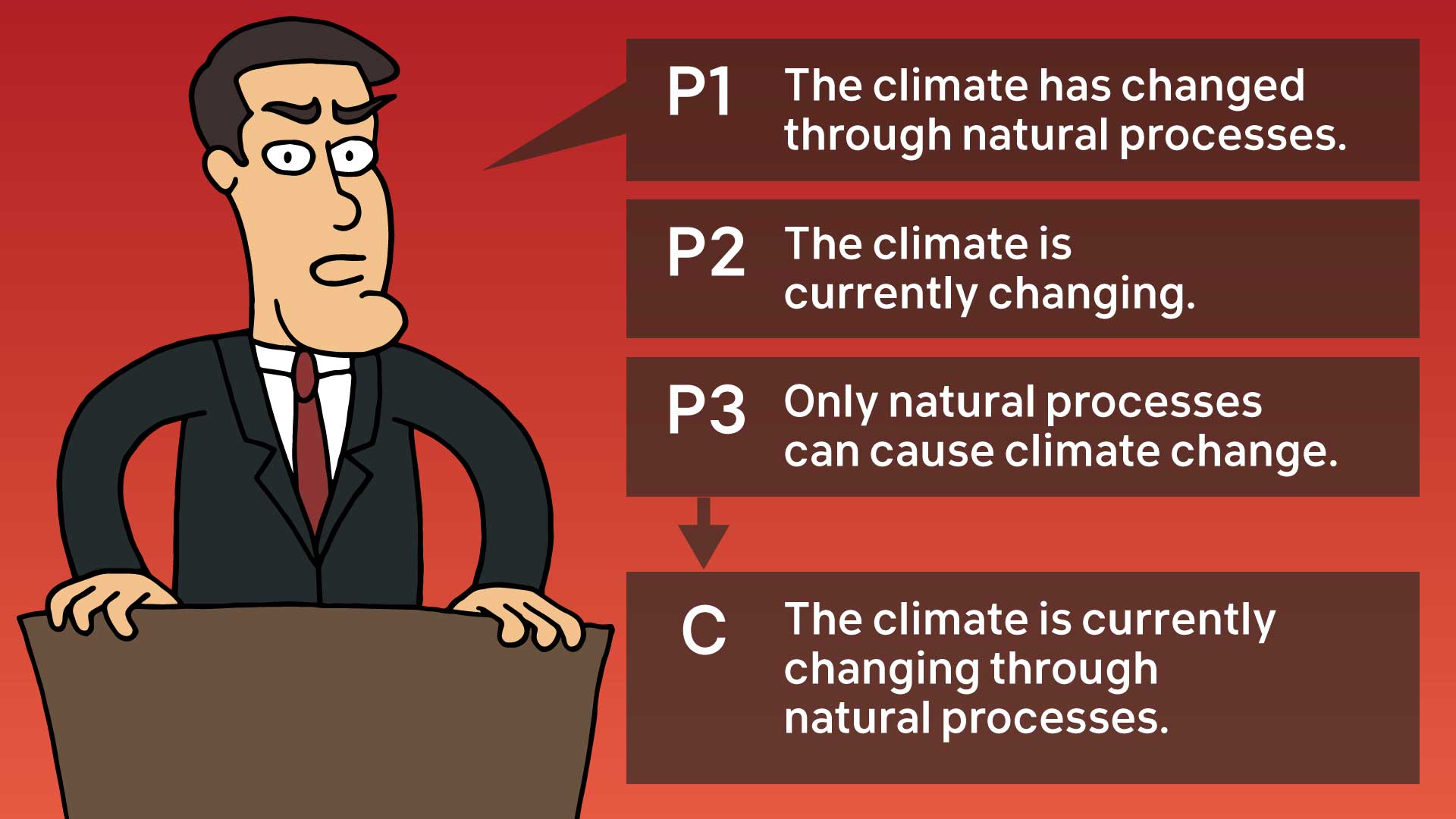 [Speaker Notes: In this case, the hidden premise is that only natural processes can cause climate change. Basically, this argument is saying nature has caused climate change in the past and only nature can cause climate change, therefore what’s happening now must be natural.]
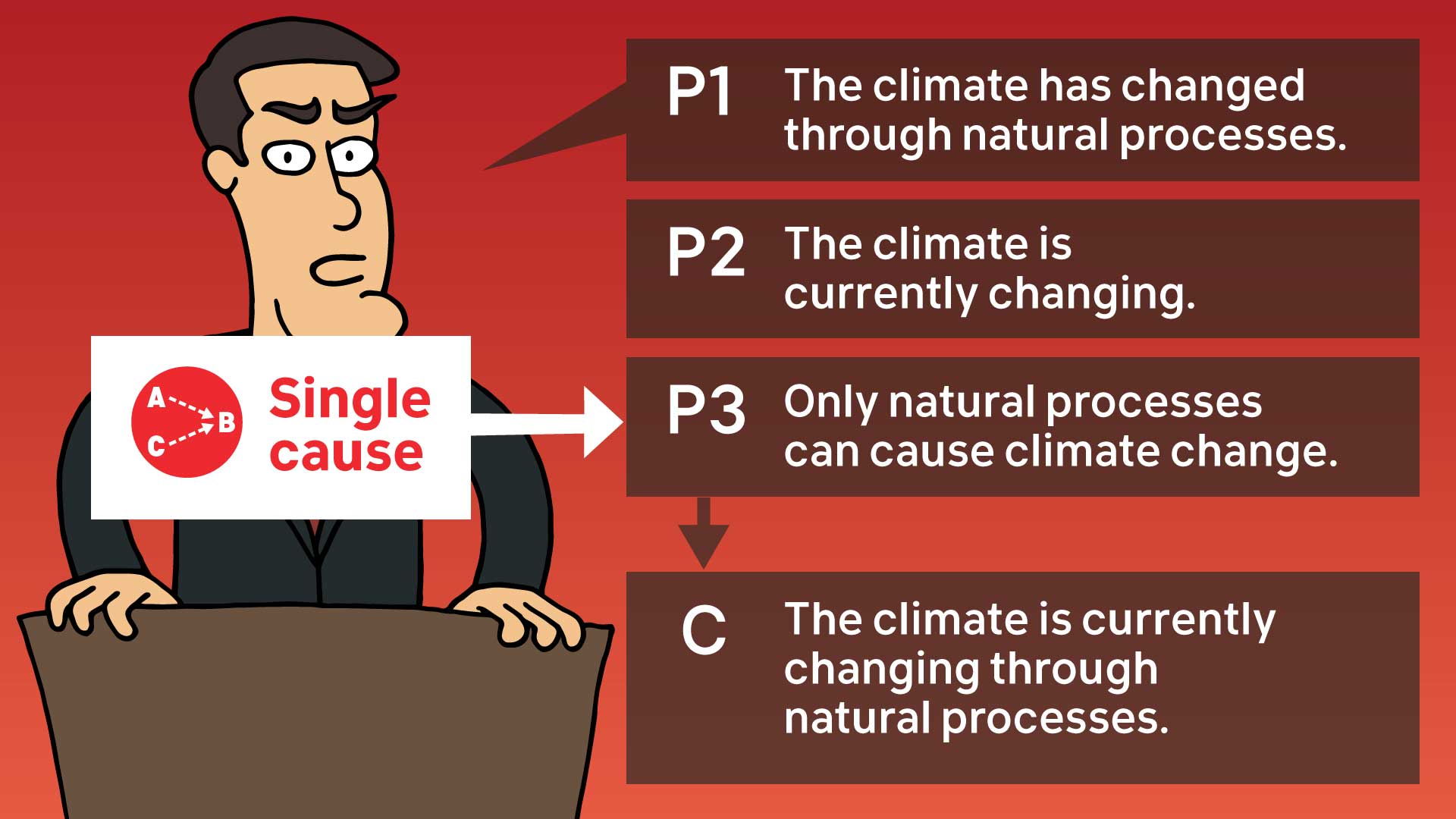 [Speaker Notes: This extra premise commits the single cause fallacy – assumes that only one factor can cause climate change.]
Let’s Talk about Evolution
“Nothing in biology makes sense except in light of evolution.”
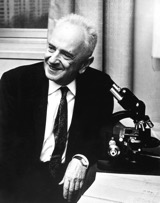 “The contemporary theory of biological evolution is one of the most robust products of scientific inquiry.”
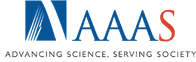 Evolution is “thoroughly tested and confirmed ... strong and well-supported ... one of the strongest and most useful scientific theories we have.”
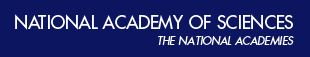 [Speaker Notes: Practically every major scientific organization in the country and across the world is on record as firmly asserting the importance and strength of evolutionary theory. These include the American Association for the Advancement of Science, which describes evolution as “one of the most robust products of scientific inquiry,” and the National Academy of Sciences, which says that it is “one of the strongest and most useful scientific theories.” And scientists agree.]
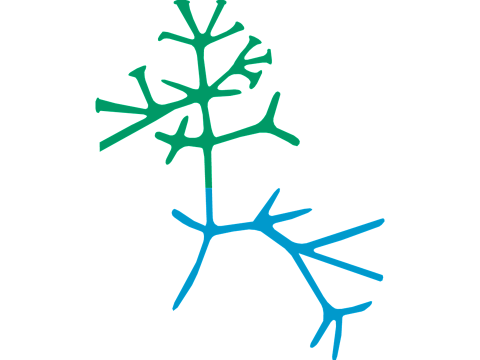 Evolution Schmevolution
Part of the problem is vocabulary
Evolution has multiple meanings.
Change over time.
Biological change over time.
The label given to the predominant theory of biological evolution by natural selection.

Theory has multiple meanings
A belief assumed for the sake of argument.
An uproved assumption.
A grand explanatory framework unifying a branch of scientific investigation. 

Fact has only one “objective” meaning.
The facts or observations of evolution: 
life on earth has changed over the millennia; 
things are alive today that were not in the past and things were alive in the past that are not alive today; and 
there are things alive in both the past and today, but they have observable changes in their form and function...for example, the bacteria that can now "eat" PET plastics and nylon.

The process of evolution: the biologic and genetic processes that can produce inheritable variation through the generations which can interact with the environment in ways that produce new structures and functions in living things. 

The theory of evolution: the idea that all living things on earth are related by descent from shared ancestors in previous populations. 
Evolution by Natural Selections is Darwin’s theory of evolution. 
It states that successful traits accumulate in populations while deleterious traits are removed by various mechanisms of selection.
It’s All About the Evidence
Science does not proceed by debate
EVIDENCE > misinformation
Misconceptions about Evolution
Insert Awesome Sub-title Here
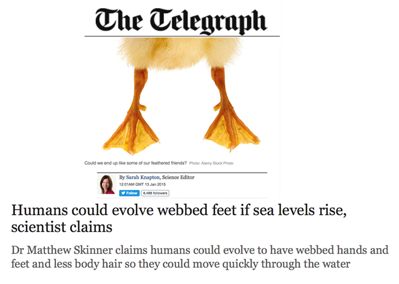 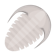 Intentionality
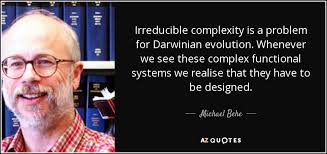 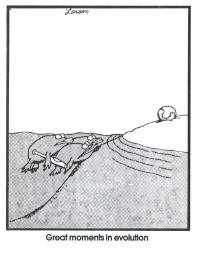 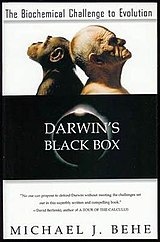 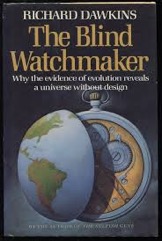 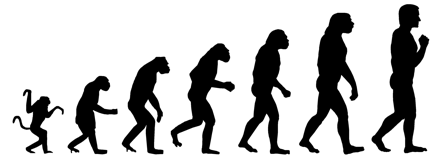 MATTHEWS: “You want to educate the American people about science and its relevance today. Do you believe in evolution, sir?”

PENCE: I — “Do I believe in evolution? I embrace the view that God created the heavens and the earth, the seas and all that’s in them.”

MATTHEWS: “Right. But do you believe in evolution as the way he did it?”

PENCE: “The means, Chris, that he used to do that, I can’t say. But I do believe in that fundamental truth.”
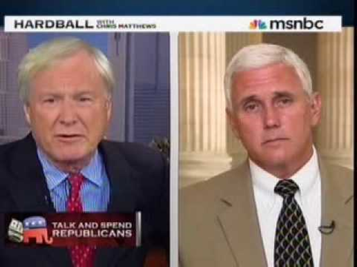 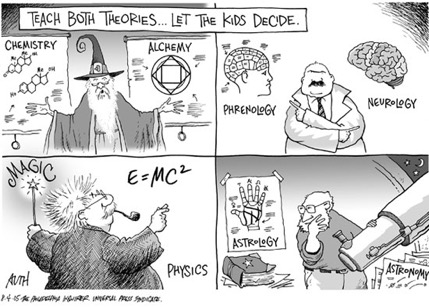 “I support intelligent design. What I support is putting all science on the table and then letting students decide. I don't think it's a good idea for government to come down on one side of scientific issue or another, when there is reasonable doubt on both sides.” 
—Michele Bachmann
[Speaker Notes: And we’re the United States! Home to innovators and ground-breaking researchers and yet we can see from this 2005 report, which asked adults from many different countries, essentially, “Humans evolved, T/F” the United States does not compare favorably. <click> 
Why? Why when the consensus is strong and the importance undeniable, is acceptance of evolution in this country stuck in the muck? To answer that, we’re going to take a little detour through history.]
Misconceptions about Evolution
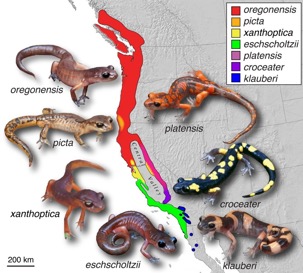 Insert Awesome Sub-title Here
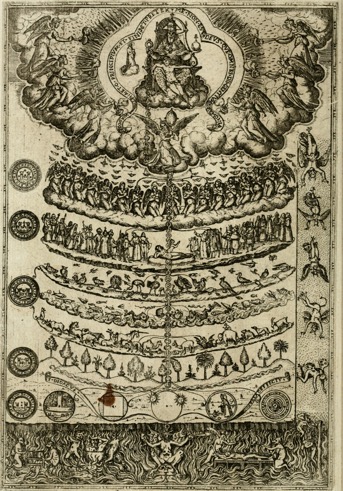 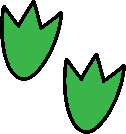 Essentialism
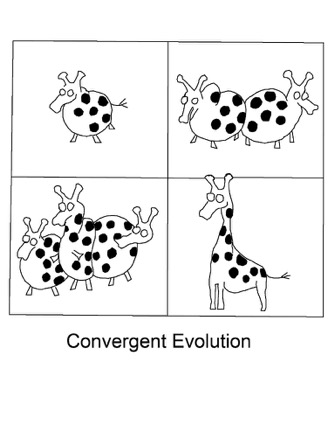 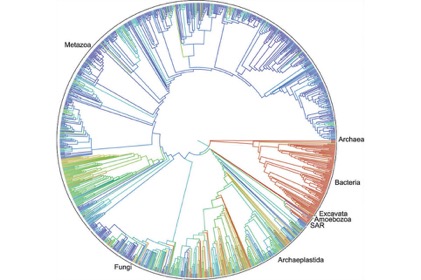 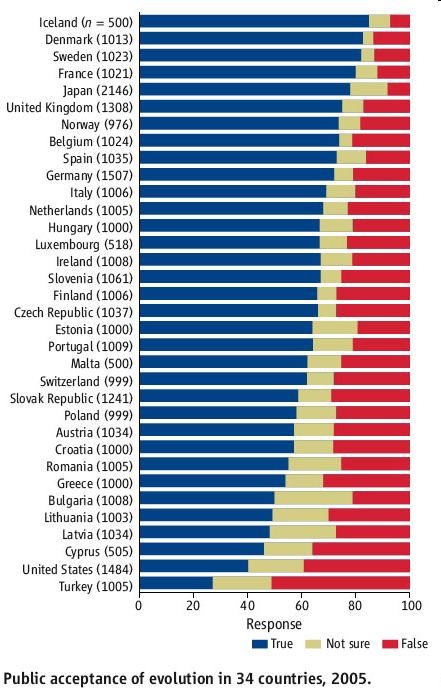 Humans evolved: T/F
USA
[Speaker Notes: And we’re the United States! Home to innovators and ground-breaking researchers and yet we can see from this 2005 report, which asked adults from many different countries, essentially, “Humans evolved, T/F” the United States does not compare favorably. <click> 
Why? Why when the consensus is strong and the importance undeniable, is acceptance of evolution in this country stuck in the muck? To answer that, we’re going to take a little detour through history.]
Asking about humans makes a difference
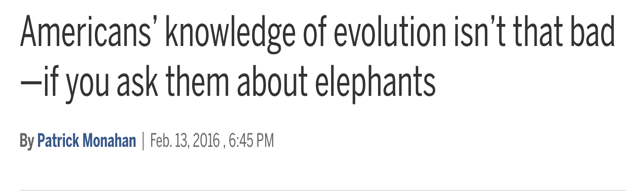 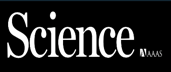 2014: “Human beings, as we know them today, developed from earlier species of animals.” 49% of Americans agree.
2016: “Elephants, as we know them today, developed from earlier species of animals.”   75% of Americans agree.
Source: National Center for Science and Engineering Statistics
[Speaker Notes: This data comes from the National Center for Science and Engineering Statistics and they found that when you asked identical Qs using humans and elephants, you get very different results. 49% to 75% us a big difference. But still, that is under the best possible conditions, and it’s still 75%. We’re talking the central omgoodness this makes it all make sense topic in biology.]
Misconceptions about Evolution
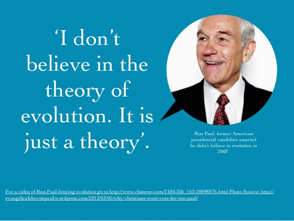 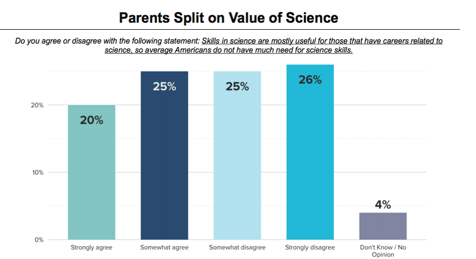 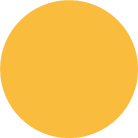 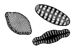 It’s Only a Theory
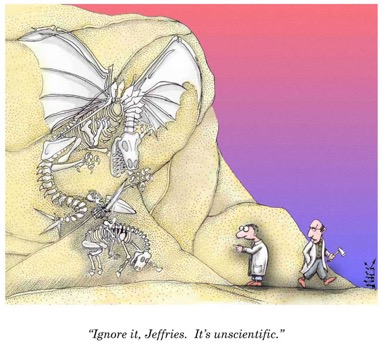 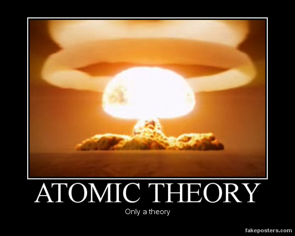 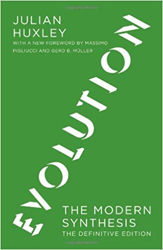 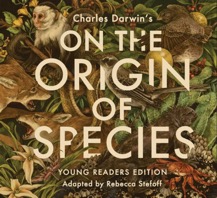 The Opposition has Evolved
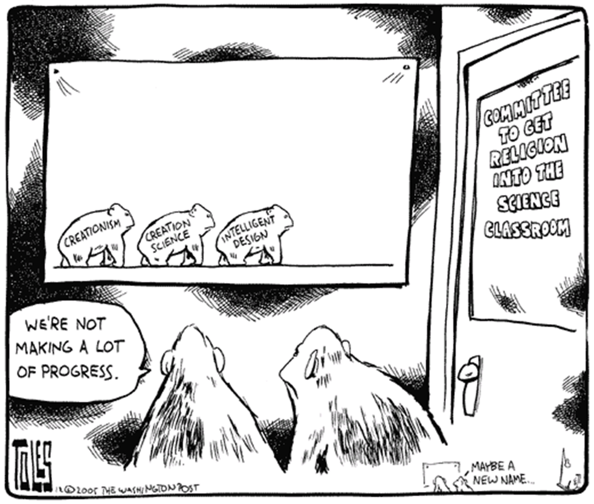 Belittling evolution:
“theory not fact”
“teach the controversy”
“academic freedom”
“debate”
“evidence for and against”
“strengths and weaknesses”
“critical analysis”
“ethical practice”
[Speaker Notes: in the third wave, our current wave, it no longer being possible to establish formal policies banning or balancing the teaching of evolution, it’s necessary for creationists to try to establish formal policies belittling (our final B) evolution. These efforts, spearheaded by the Discovery Institute, a so-called belief tank, have actually been around since the 1990s, but they didn’t get a lot of attention as long as the courtroom battles were underway. But now, it’s all the creationists have left. 
The tactics involved a lot of familiar phrases…“theory not fact,” “teach the controversy,” “academic freedom,” “evidence for and evidence against,” “strengths and weaknesses,” “critical analysis,” and so on. 
You’ll notice that these phrases here all seem reasonable, and that’s by design (again, pun intended). The discovery institute is appealing to the basic human desire for fair play. They’re not so blatant as to talk about creationism or any other alternative. Their aim is to confuse and to undermine evolution. Is it working? Well, luckily for us, we have some data to help us figure it out.]
The M&M Problem
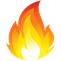 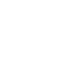 Conspiracy Theories
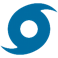 Impossible Expectations
Fake Experts
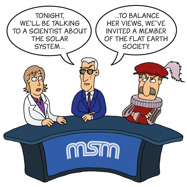 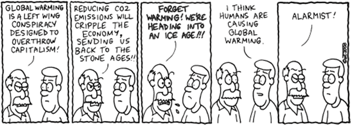 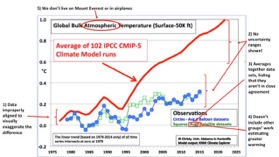 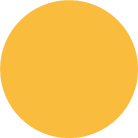 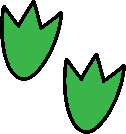 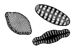 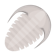 Intentionality
It’s Only a Theory
Essentialism
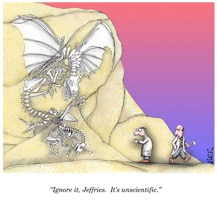 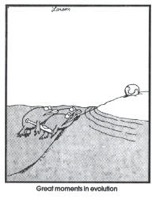 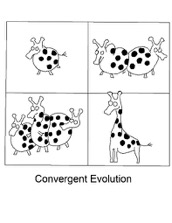 One More Misconception: Evolution Is Incompatible with Faith
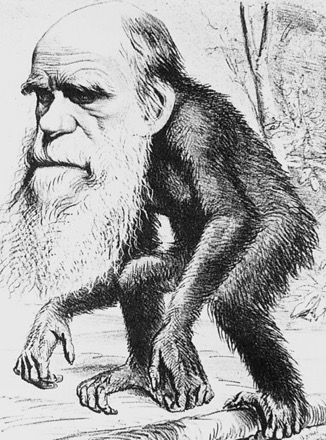 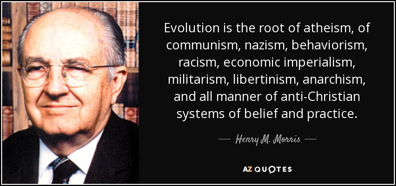 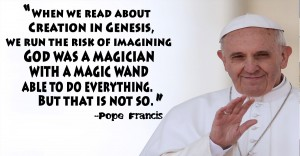 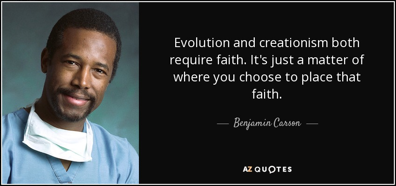 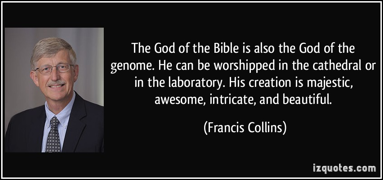 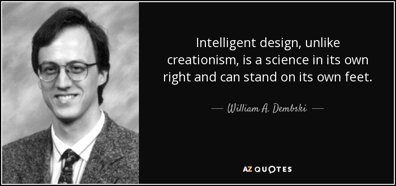 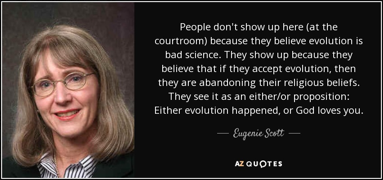 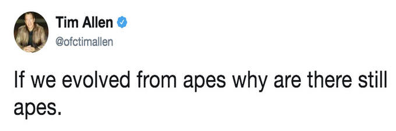 [Speaker Notes: This data comes from the National Center for Science and Engineering Statistics and they found that when you asked identical Qs using humans and elephants, you get very different results. 49% to 75% us a big difference. But still, that is under the best possible conditions, and it’s still 75%. We’re talking the central omgoodness this makes it all make sense topic in biology.]
The largest US religious  groups have issued  statements expressing no  conflict with evolution
Unitarian
Universalist
Hindu
Other
Muslim
Buddhist
Jewish
Conflict
Possible conflict  No conflict
Insufficient  information
Jehovah’s Witness
Orthodox
Mormon/LDS
Adventist
Holiness
Pentecostal
Congregationalist
Anglican/Episcopal
Restorationist
Reformed
Presbyterian
Baptist
http://space.mit.edu/home/tegmark/survey.html
Lutheran
Evolution Is Not Incompatible with Faith
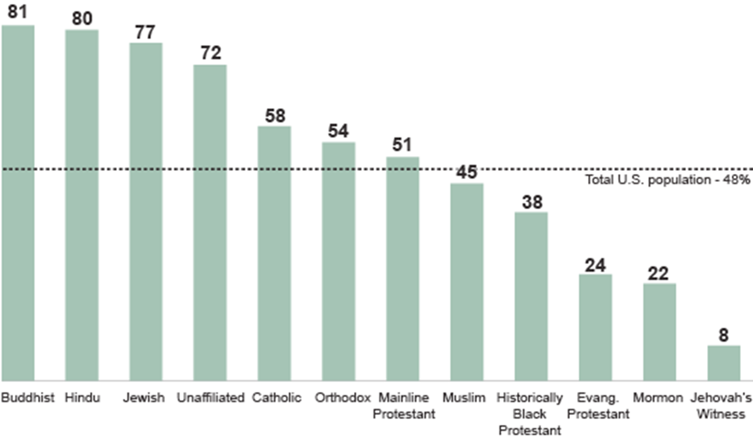 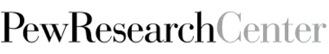 % agreeing: “Evolution is the best explanation for the origins of life on earth”
[Speaker Notes: This data comes from the National Center for Science and Engineering Statistics and they found that when you asked identical Qs using humans and elephants, you get very different results. 49% to 75% us a big difference. But still, that is under the best possible conditions, and it’s still 75%. We’re talking the central omgoodness this makes it all make sense topic in biology.]
Consilience
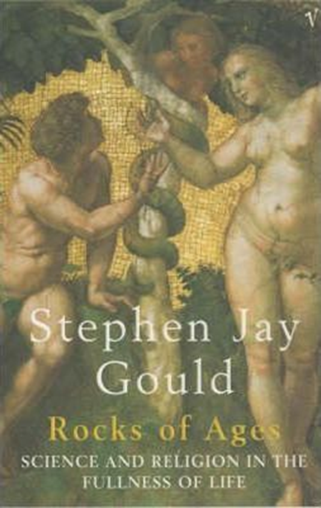 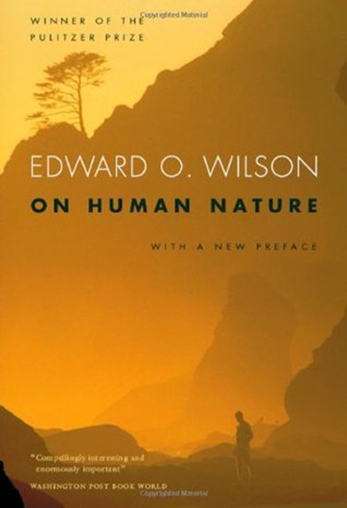 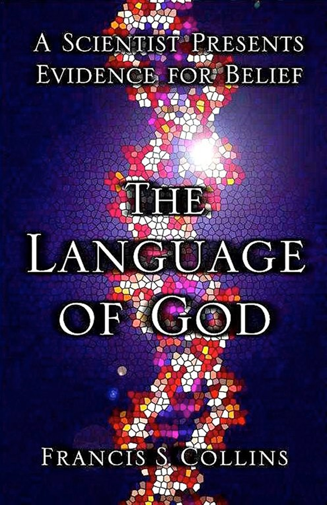 [Speaker Notes: This data comes from the National Center for Science and Engineering Statistics and they found that when you asked identical Qs using humans and elephants, you get very different results. 49% to 75% us a big difference. But still, that is under the best possible conditions, and it’s still 75%. We’re talking the central omgoodness this makes it all make sense topic in biology.]
What is NCSE Doing About it?
What Can You Do About It?
Is There Hope?
NCSE Teach
Teacher Ambassador Program
Curricula and Resources
Newsletter

Community Outreach
Booster Clubs
Graduate Students

Catalyzing Action
Flare-ups
Evidence > misinformation
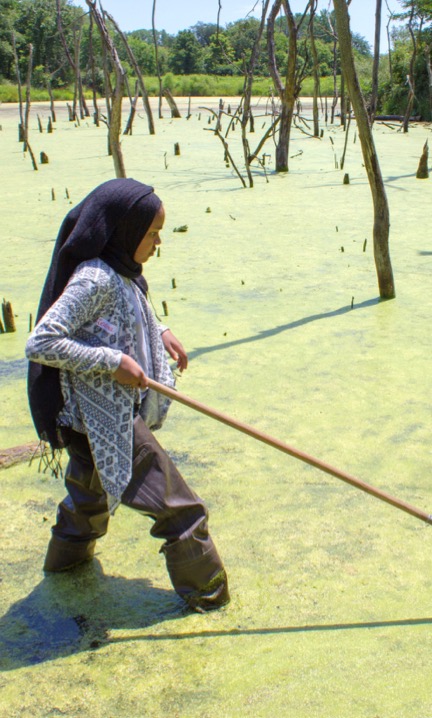 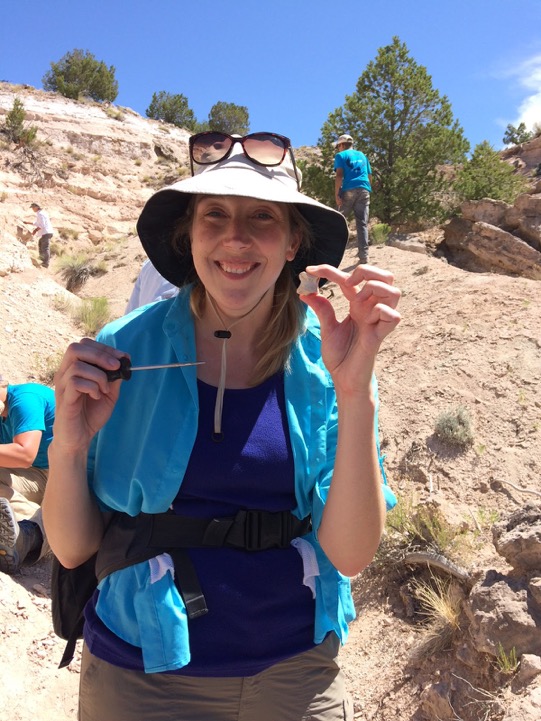 NCSE Teacher Ambassador Program
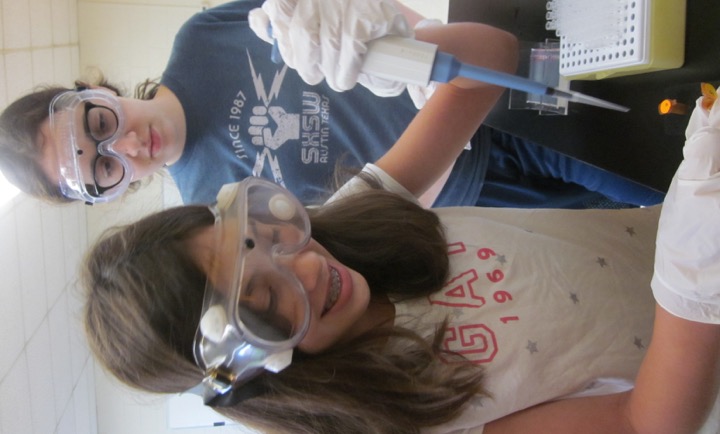 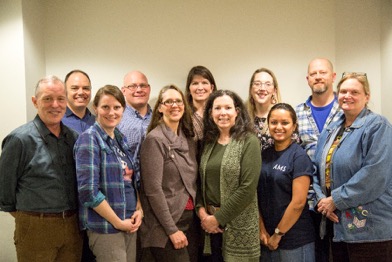 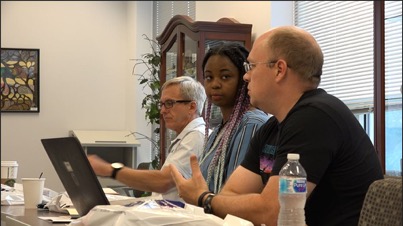 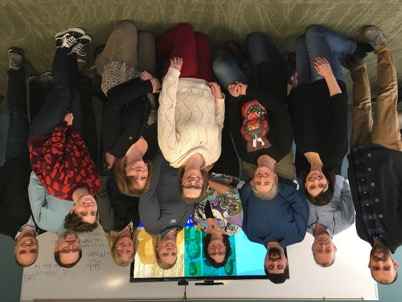 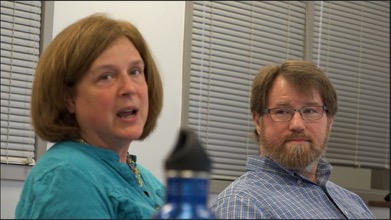 Teacher Ambassadors
Climate Change Ambassadors

Boise, ID		Troy, MI
Salt Lake City, UT	Asheville, NC
Galveston, TX	Indianapolis, IN
Wilkesboro, NC	Newark, IL
Cincinnati, OH	Columbia, MO
New Castle, PA	Nokesville, VA
Syracuse, NY		Piedmont, OK
Cheyenne, WY	Lincoln, NE
Dalton, GA		Duluth, MN
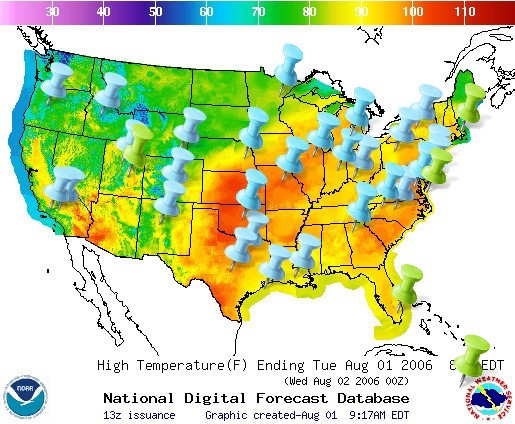 Evolution Ambassadors

Anaheim, CA		Austin, TX
La Mirada, CA	Dallas, TX
La Jara, CO		Maurice, LA
Albuquerque, NM	Worton, MD
Philadelphia, PA	Beaver Creek, OR
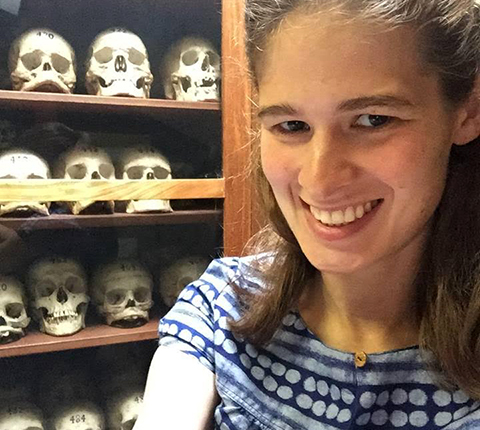 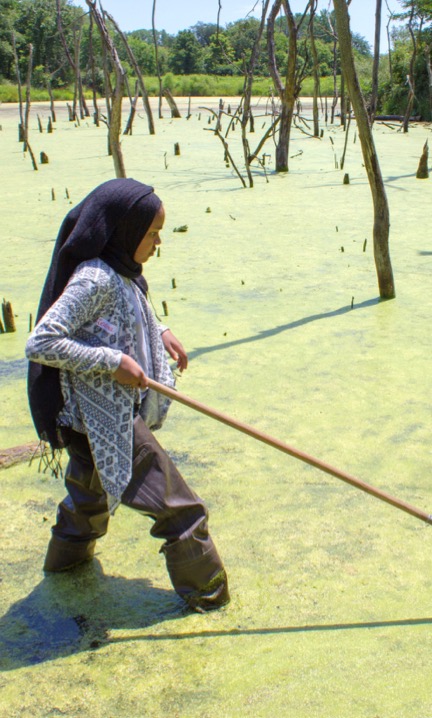 NCSE Community Outreach Program
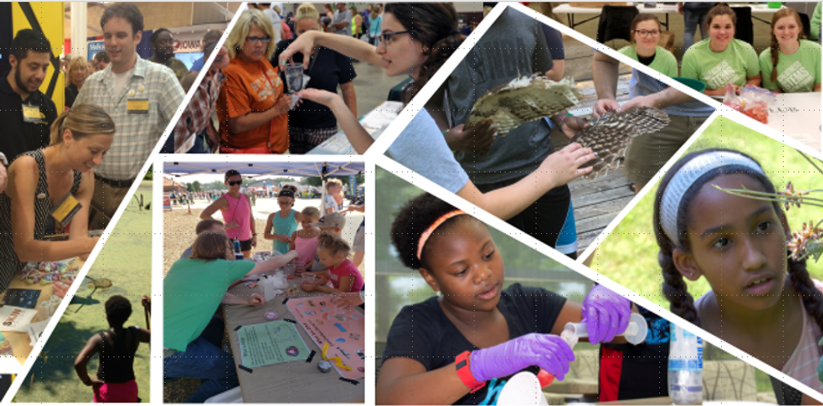 Our Outreach Program in Action
2019 Fellows
Community Volunteers
Both
Catalysing Action
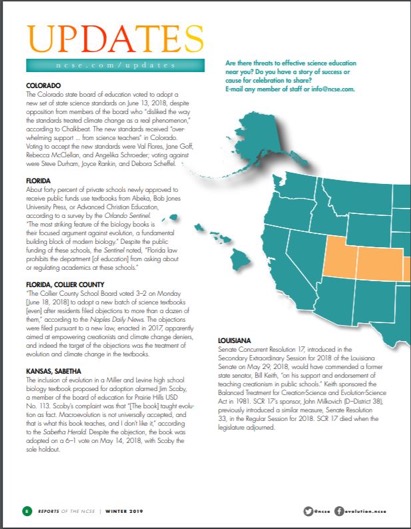 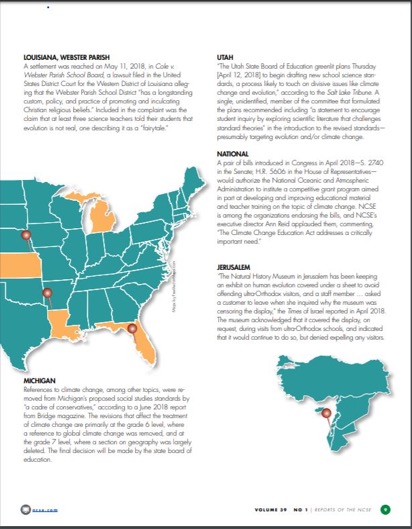 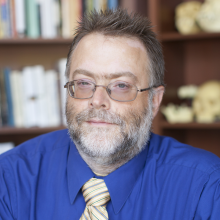 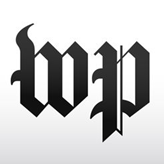 What is NCSE Doing About it?
What Can You Do About It?
Is There Hope?
NCSE Teach
Teacher Ambassador Program
Curricula and Resources
Newsletter

Community Outreach
Booster Clubs
Graduate Students

Catalyzing Action
Flare-ups
Dealing with Denial
Make it local
Make it human
Make it pervasive
Make it hopeful 

Radical Empathy
Evidence > misinformation
No-Conflict Approach
Insert Awesome Sub-title Here
Focus on evidence
De-escalating Tensions
Start with observational, build to conceptual
Turning arguments into opportunities
Non-judgmental
Find Shared Values
Identify shared experiences and problems, focus on solutions.
Importance of finding and emphasizing connections
Flexible expectations
Fact-Based Information
Your goals can be different for each person you interact with.
Never be afraid to say “I don’t know”
The No-Conflict Approach
S
A
Use Science Methods
Avoid Debate
E
F
Maintain Friendly Tone
Empathize
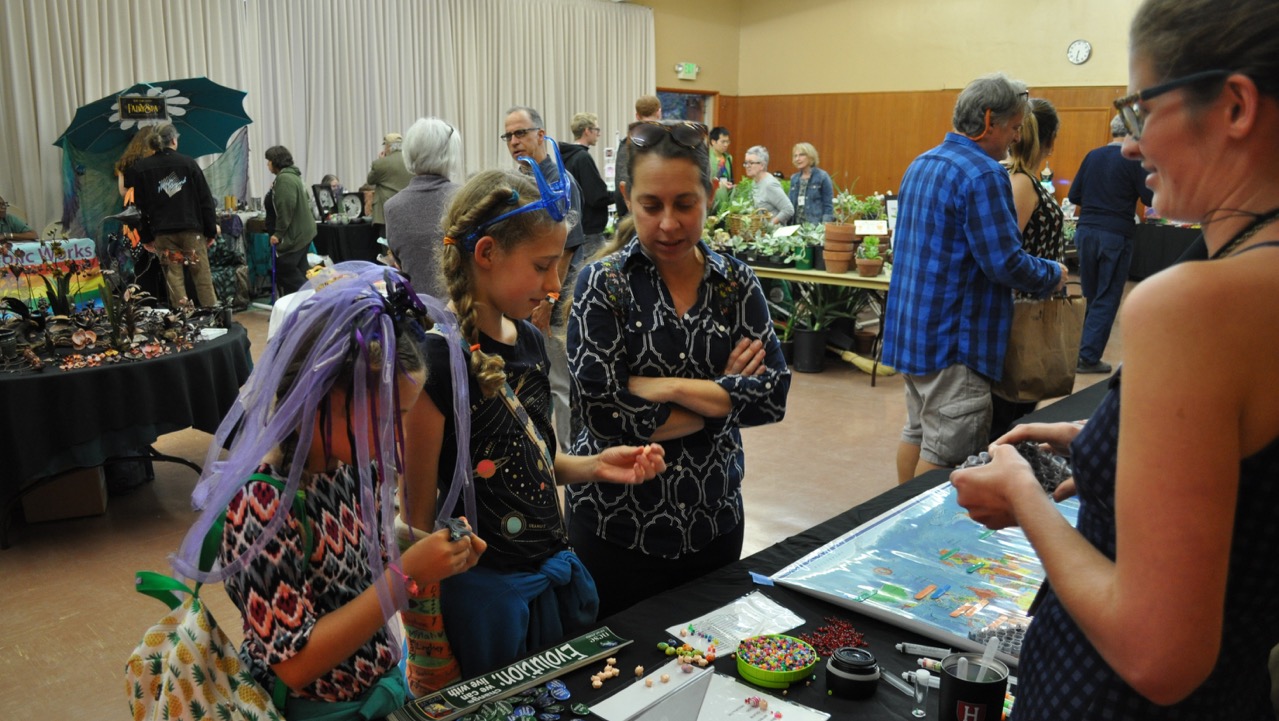 Scientific Evidence
Social Values
Personal Experience
A
Avoid Debate
Traditional Approach

Why did they come here? To engage in political or religious debate
Why did they approach me? To debate evolution or climate change (they know what I believe)
What outcome do they want? For me to admit I am wrong and potentially convert to their way of thinking
What do they value? Religion, ideology
What do they fear? Science, ideology
What are my options? 
Engage and Win
Engage and Lose
Not Engage
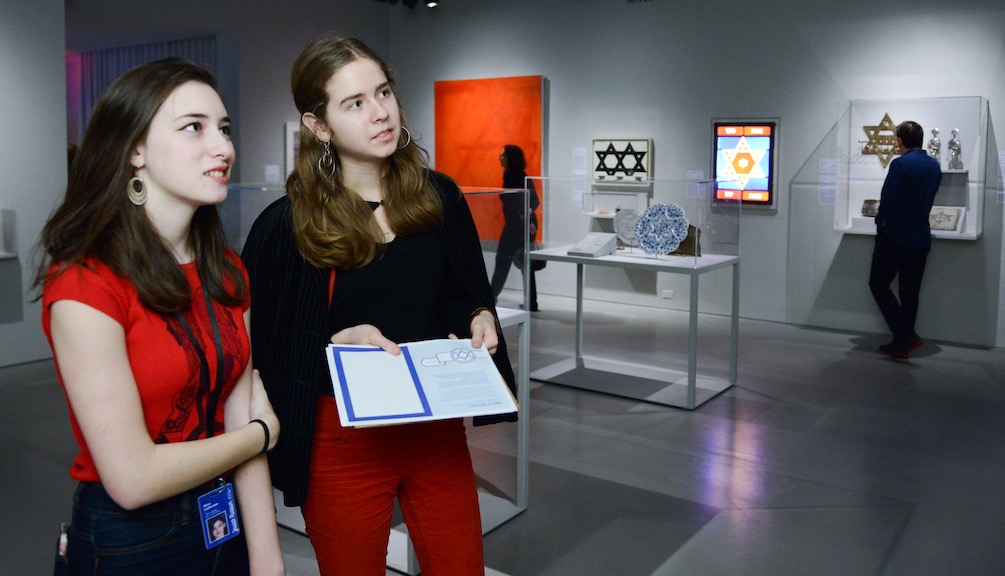 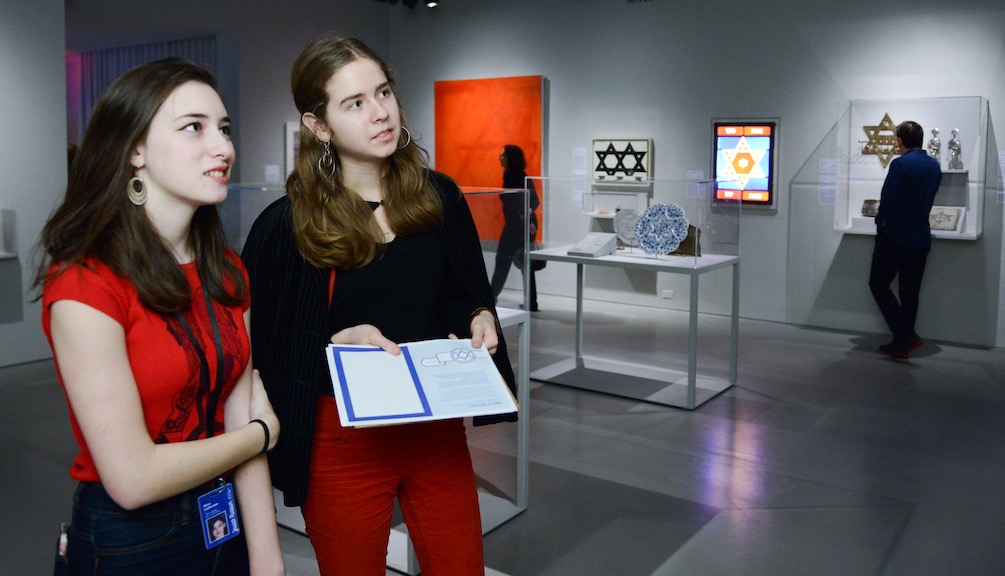 No-Conflict Approach 

How did we get here? We’re out with friends and family, social gathering
Why did they approach me? They want to fit in, want to make a connection
What outcome do they want? To be right, but to find common ground
What do they value? Courage, willingness to stand out from the crowd
What do they fear? Shunning from community, being attacked for their beliefs
What are my options? 
Be kind and treat them like intelligent people
Acknowledge the legitimacy of the conversation
Find out where we can agree and go from there
What is NCSE Doing About it?
What Can You Do About It?
Is There Hope?
NCSE Teach
Teacher Ambassador Program
Curricula and Resources
Newsletter

Community Outreach
Booster Clubs
Graduate Students

Catalyzing Action
Flare-ups
Dealing with Denial
Make it local
Make it human
Make it pervasive
Make it hopeful 

Radical Empathy
Focus on Solutions
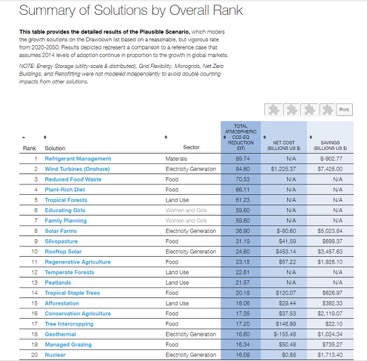 Evidence > misinformation
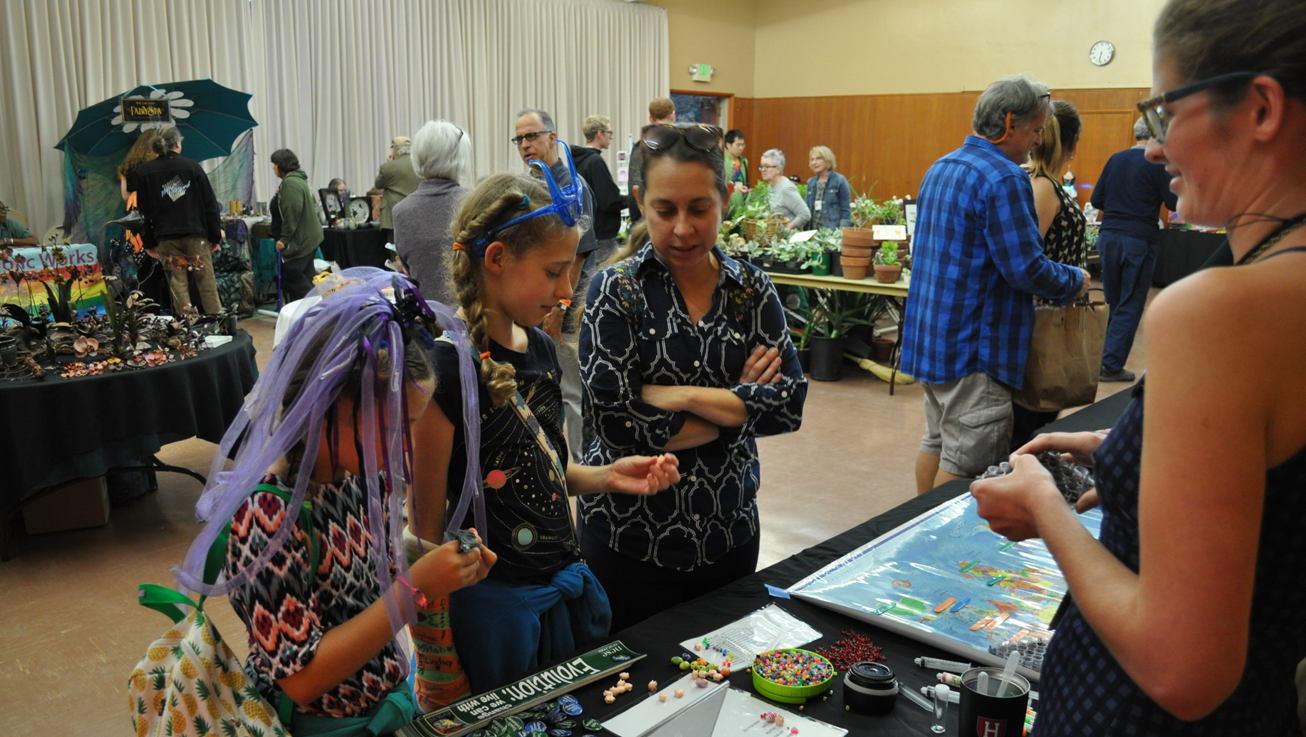 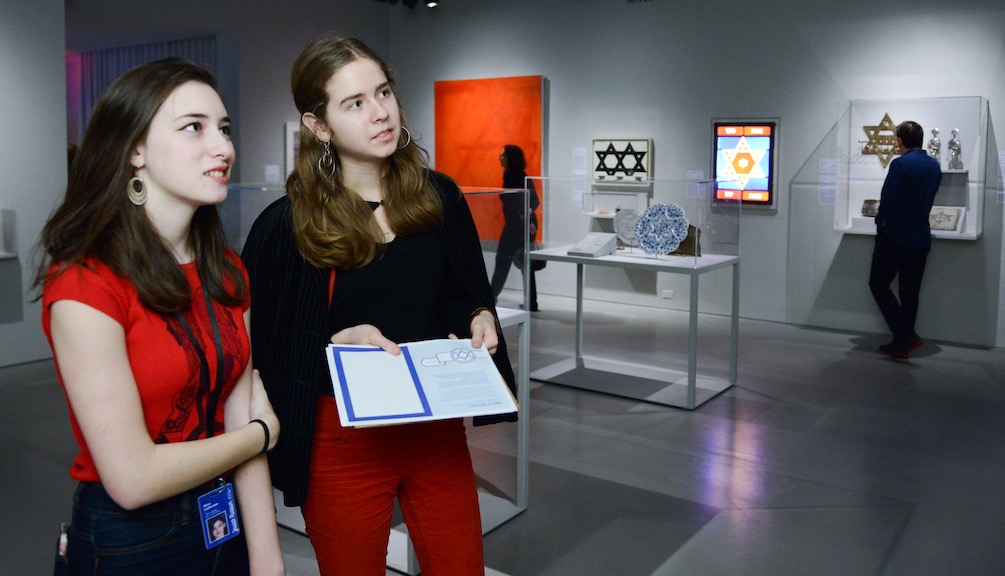 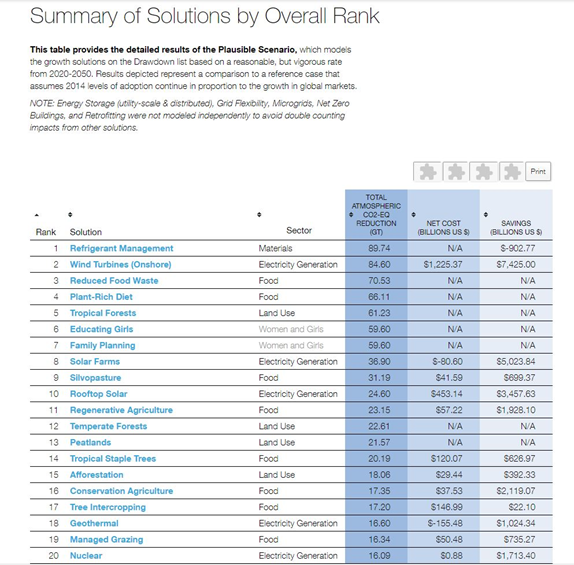 But Really, the Three Most Important Things to Do
Talk 
About 
It


With 
Friends 
Family
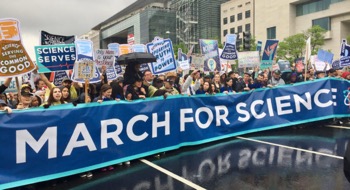 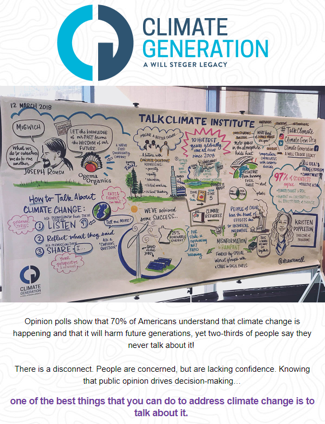 Participate
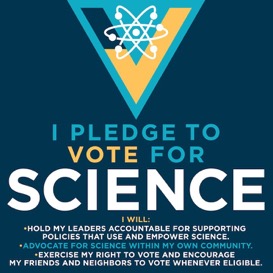 Vote
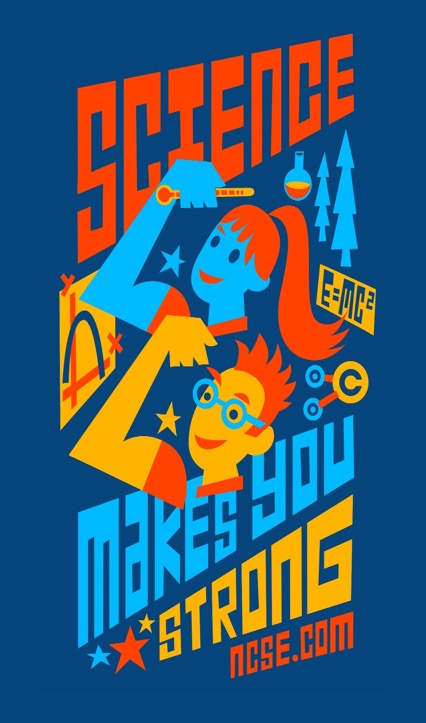 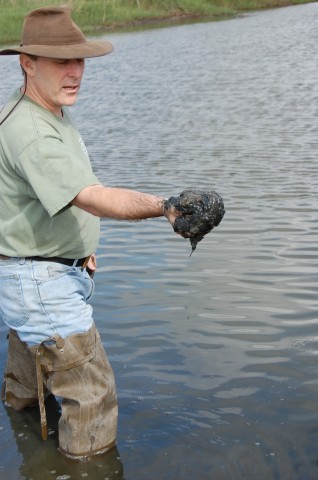 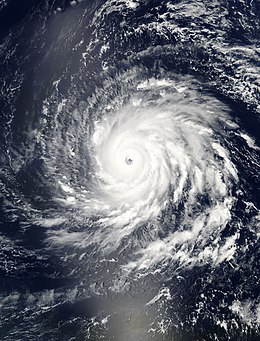 Questions?
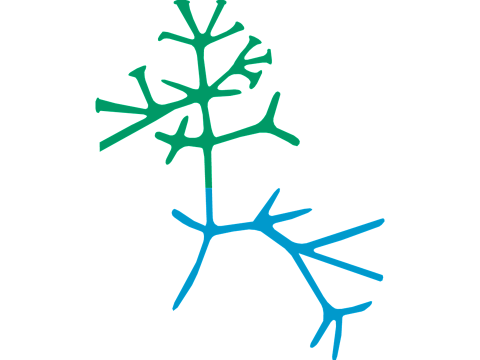 Contact me
Brad Hoge
hoge@ncse.com
(510) 601-7203 ext. 315

NCSE.com/teach

NCSE.com/teach/sandbox

NCSE.com/join